Data sharing and reuse
lennart martens				@compomics

lennart.martens@ugent.be
computational omics and systems biology group
Ghent University and VIB, Ghent, Belgium
Lincoln Cathedral, Lincolnshire UK
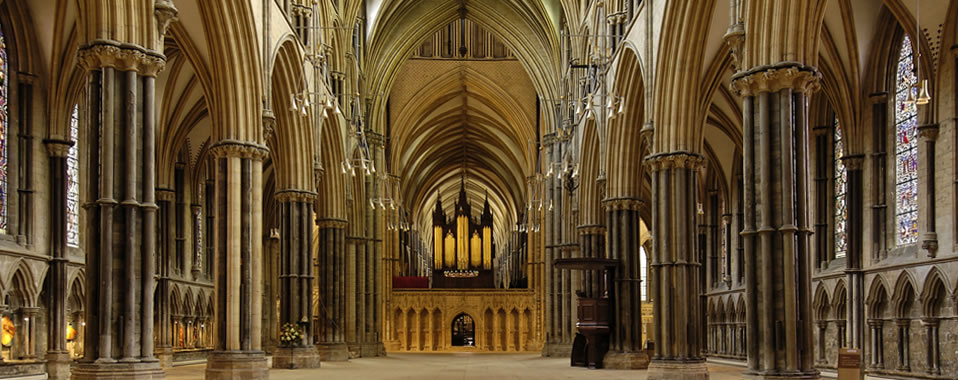 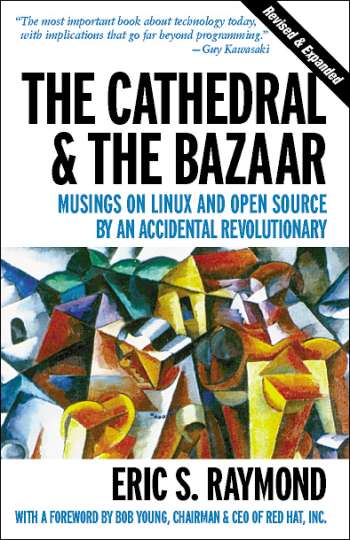 Grand Bazaar, Istanbul, Turkey
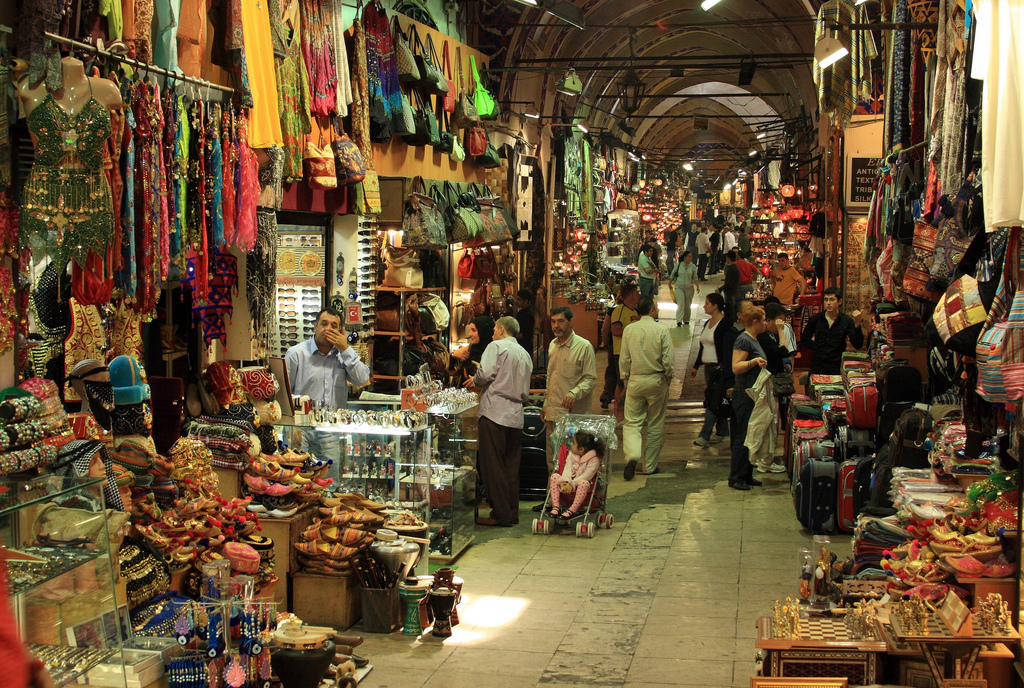 Why should we be re-using data?
Four types of (proteomics) data re-use
Unbiased proteome-wide (PT)M discovery as example
A subject of sociological study
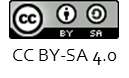 Why should we be re-using data?
Four types of (proteomics) data re-use
Unbiased proteome-wide (PT)M discovery as example
A subject of sociological study
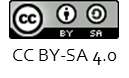 Mass spectrometry data is high-content, meaning thatmuch more data is acquired than is used in most papers
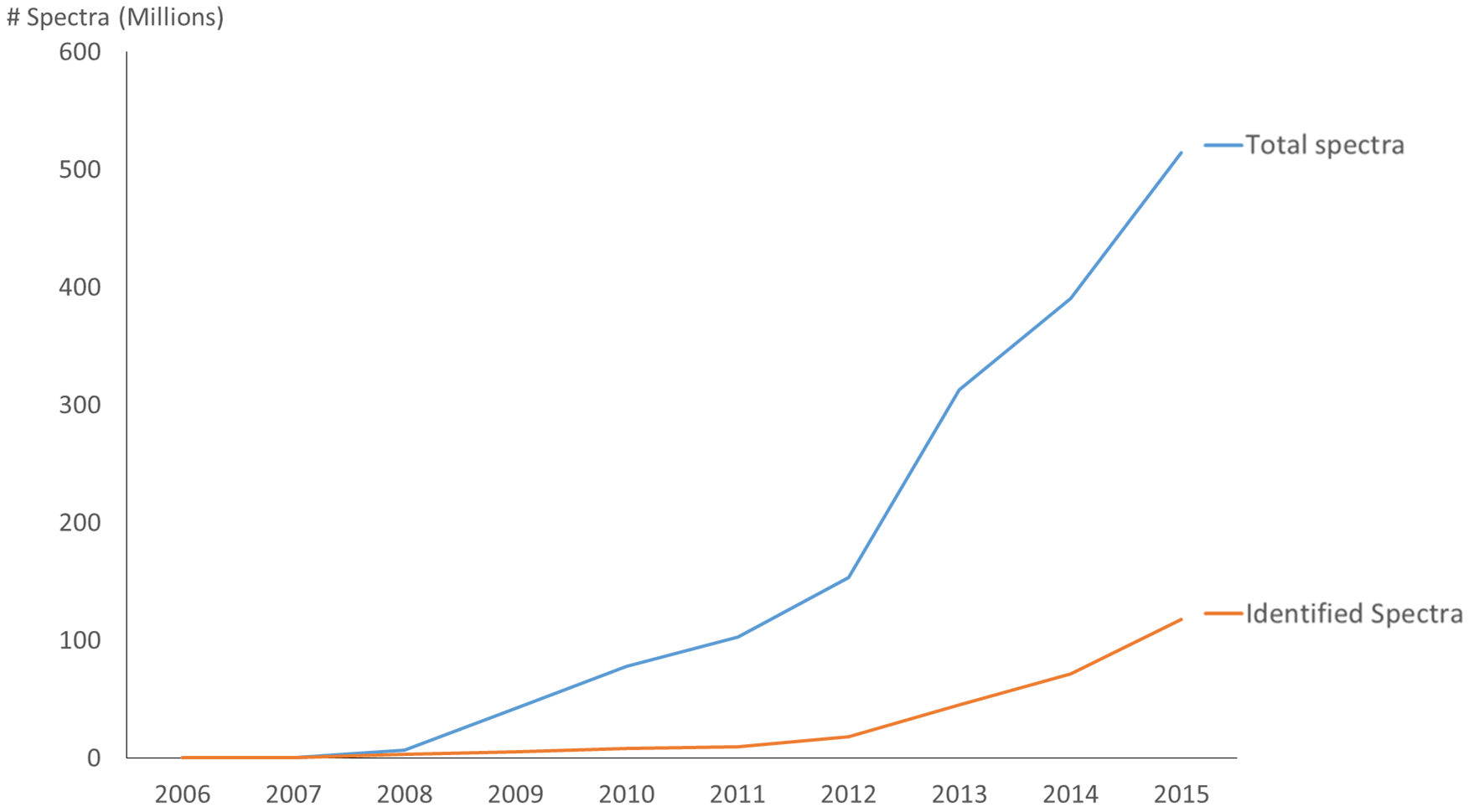 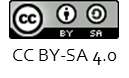 Mass spectrometry is also high throughput,meaning there is lots of data available!
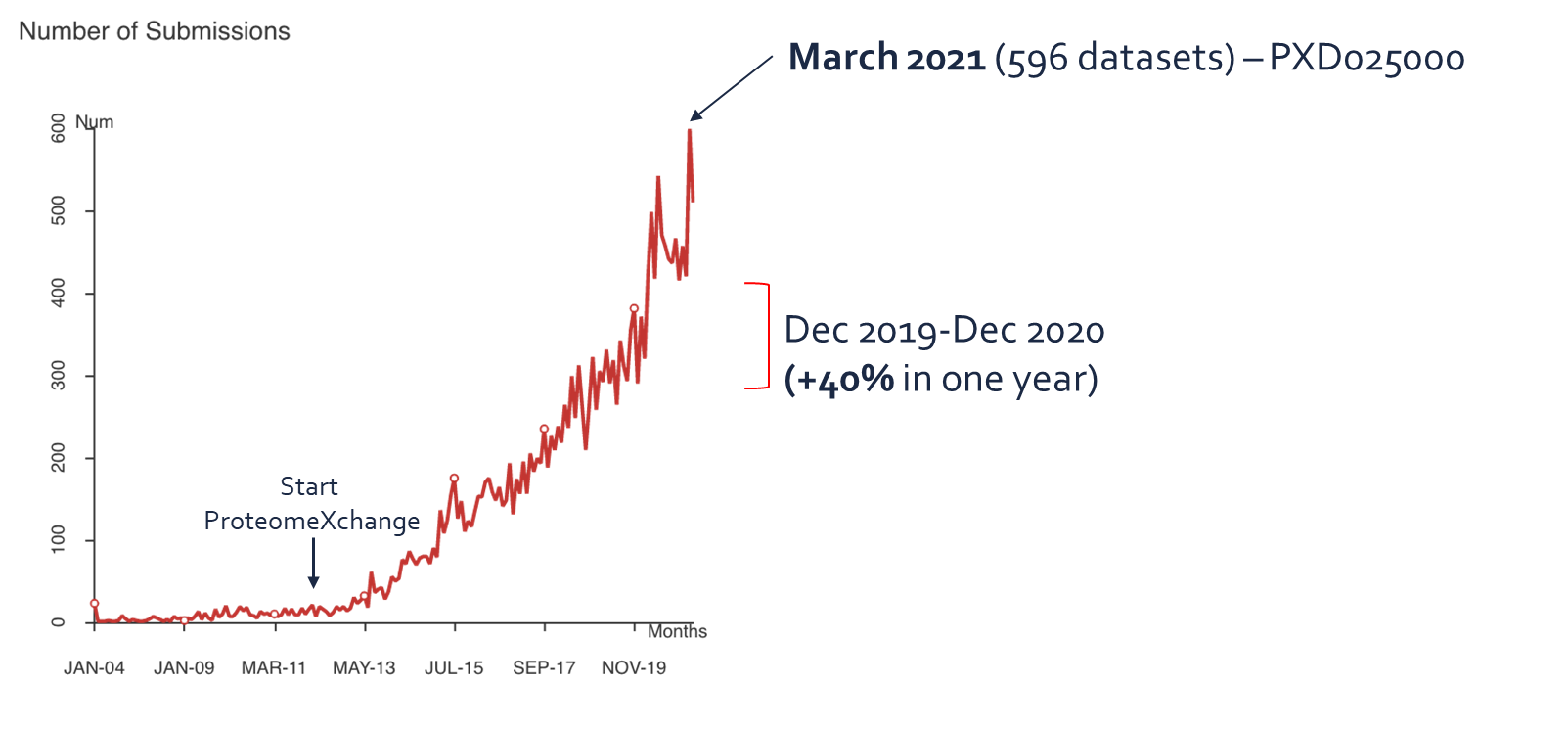 An average of ~450 datasets/month during 2020
~5,300 datasets in 2020
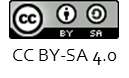 Slide courtesy of Dr. Juan Antonio Vizcaíno, Proteomics Team Leader, EMBL-EBI
As the volume and content of data increases in a field,the role of bioinformatics in that field changes as well
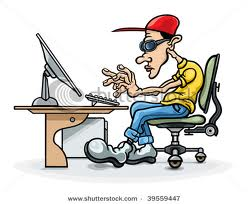 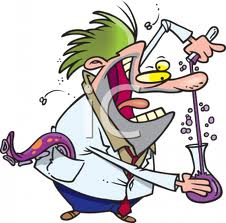 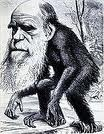 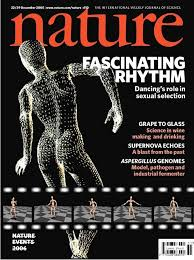 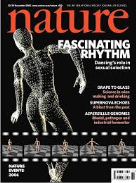 Bazaar
Repository
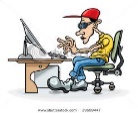 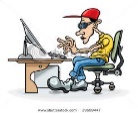 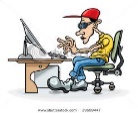 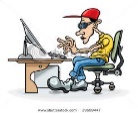 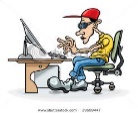 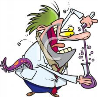 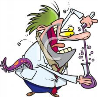 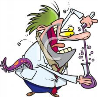 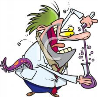 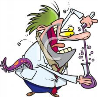 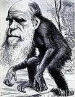 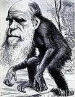 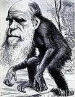 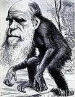 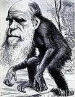 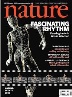 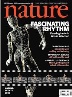 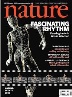 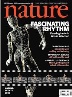 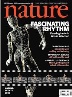 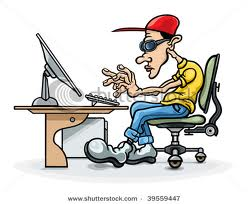 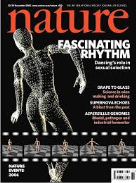 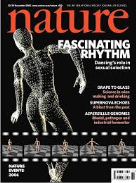 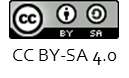 The data life cycle shows how in silico re-use of datafits in with the overall flow of information
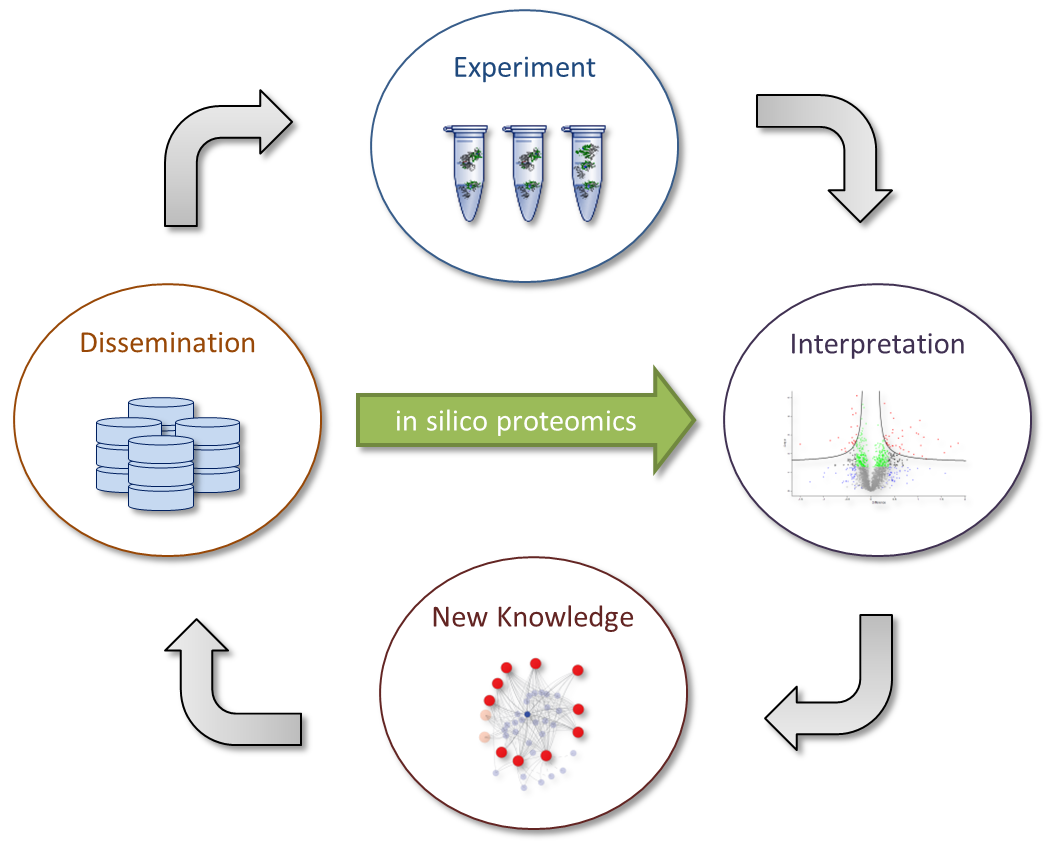 in silico analysis
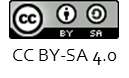 Vaudel, Proteomics, 2016
And this is seen in practice in proteomicsas data is increasingly re-used
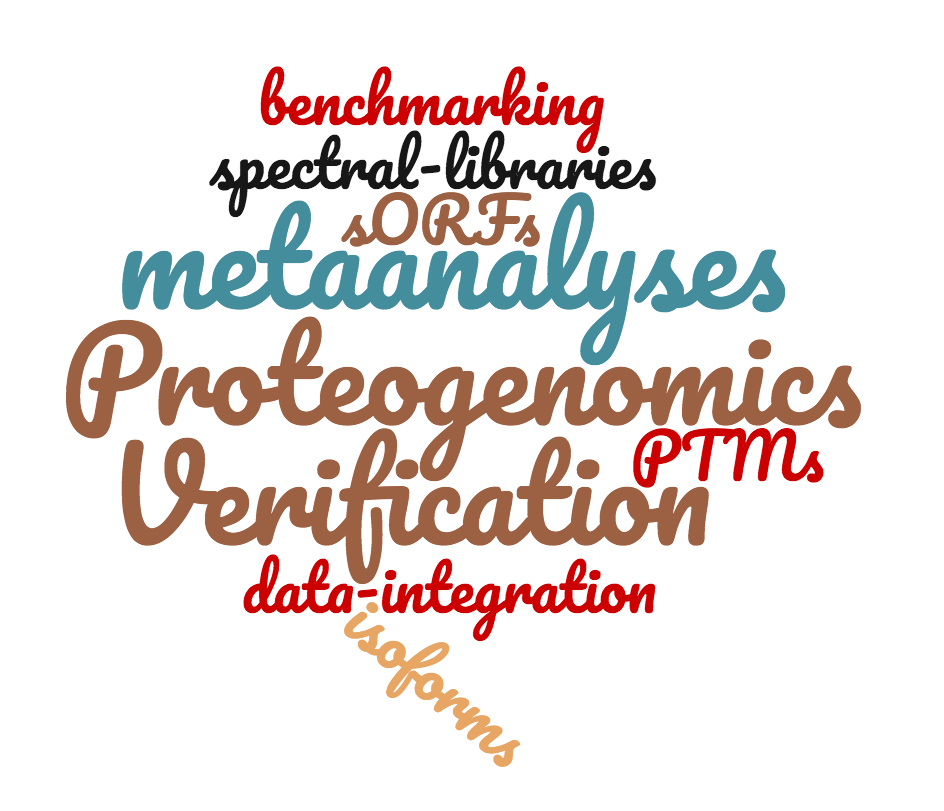 Year
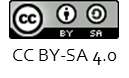 Slide courtesy of Dr. Juan Antonio Vizcaíno, Proteomics Team Leader, EMBL-EBI
Large-scale data reprocessing can harness heterogeneityto dig very deep into the proteome
concentration
(copies per cell)
Half life (h)
concentration
(pg/ml)
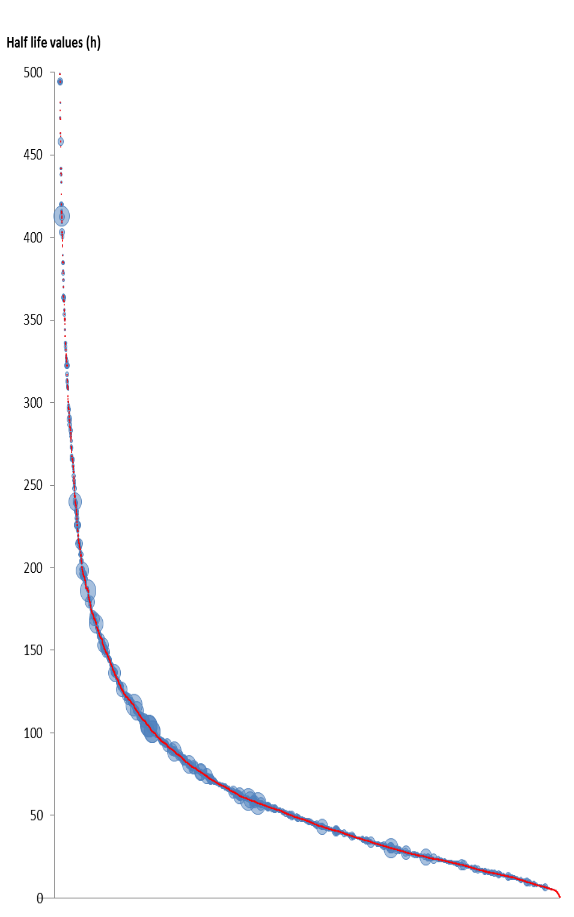 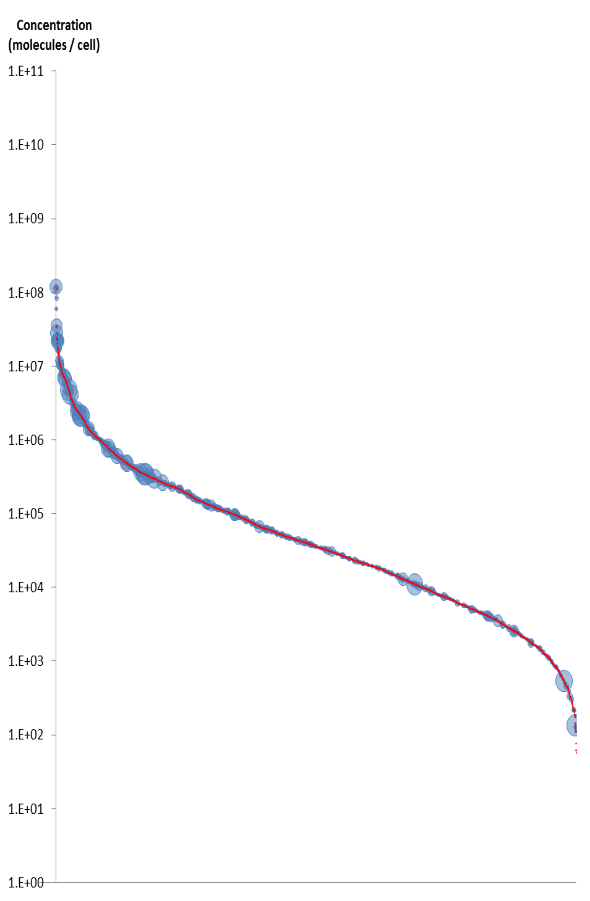 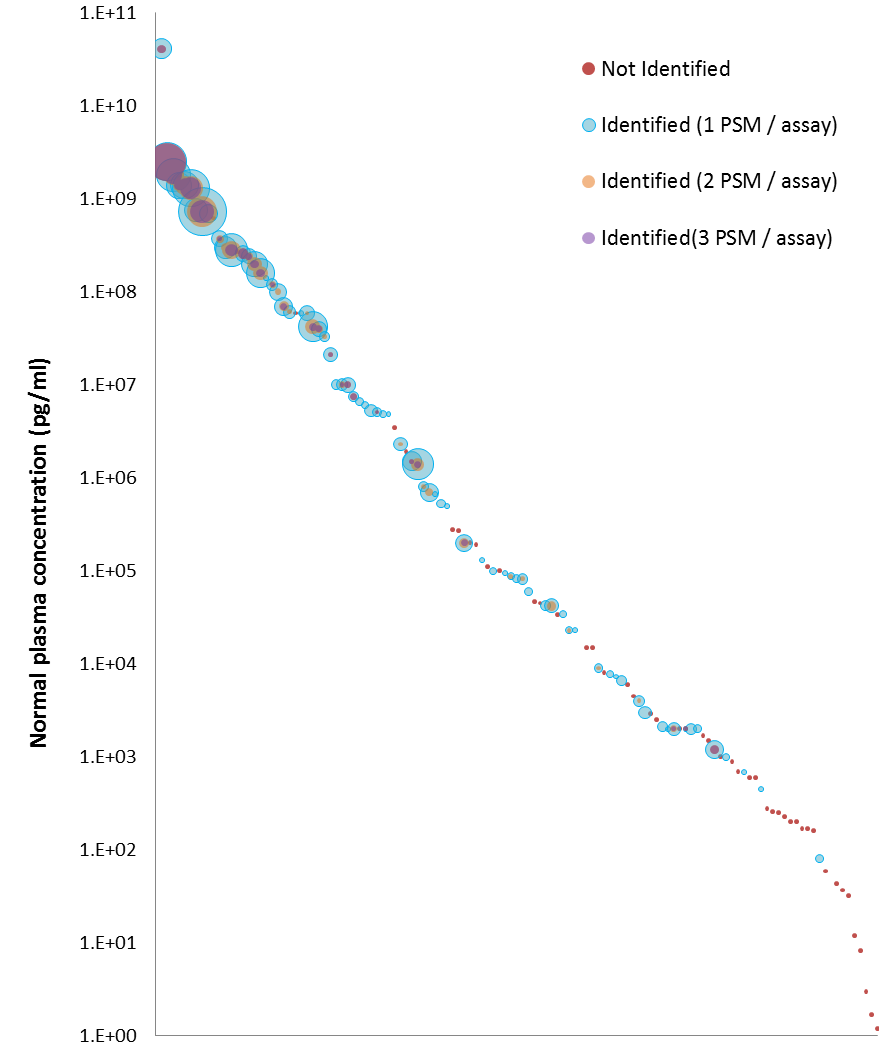 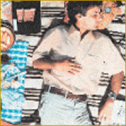 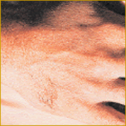 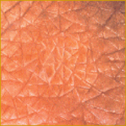 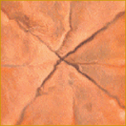 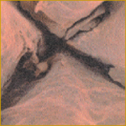 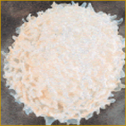 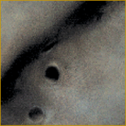 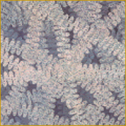 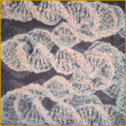 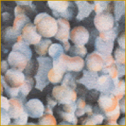 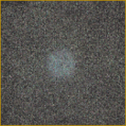 proteins
proteins
Verheggen, Journal of Proteome Research, 2017
Why should we be re-using data?
Four types of (proteomics) data re-use
Unbiased proteome-wide (PT)M discovery as example
A subject of sociological study
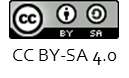 In general, data re-use can take four distinct forms, all of which are somehow applied in our example
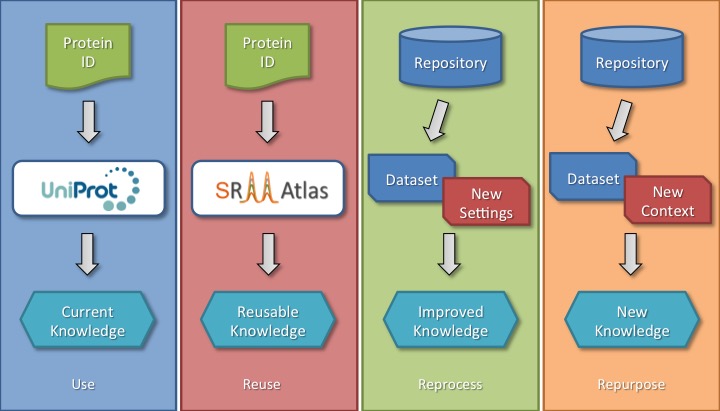 Vaudel, Proteomics, 2016
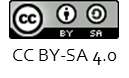 Why should we be re-using data?
Four types of (proteomics) data re-use
Unbiased proteome-wide (PT)M discovery as example
A subject of sociological study
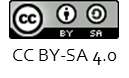 Our MS2PIP fragmentation model accurately predictspeptide behaviour in varying conditions
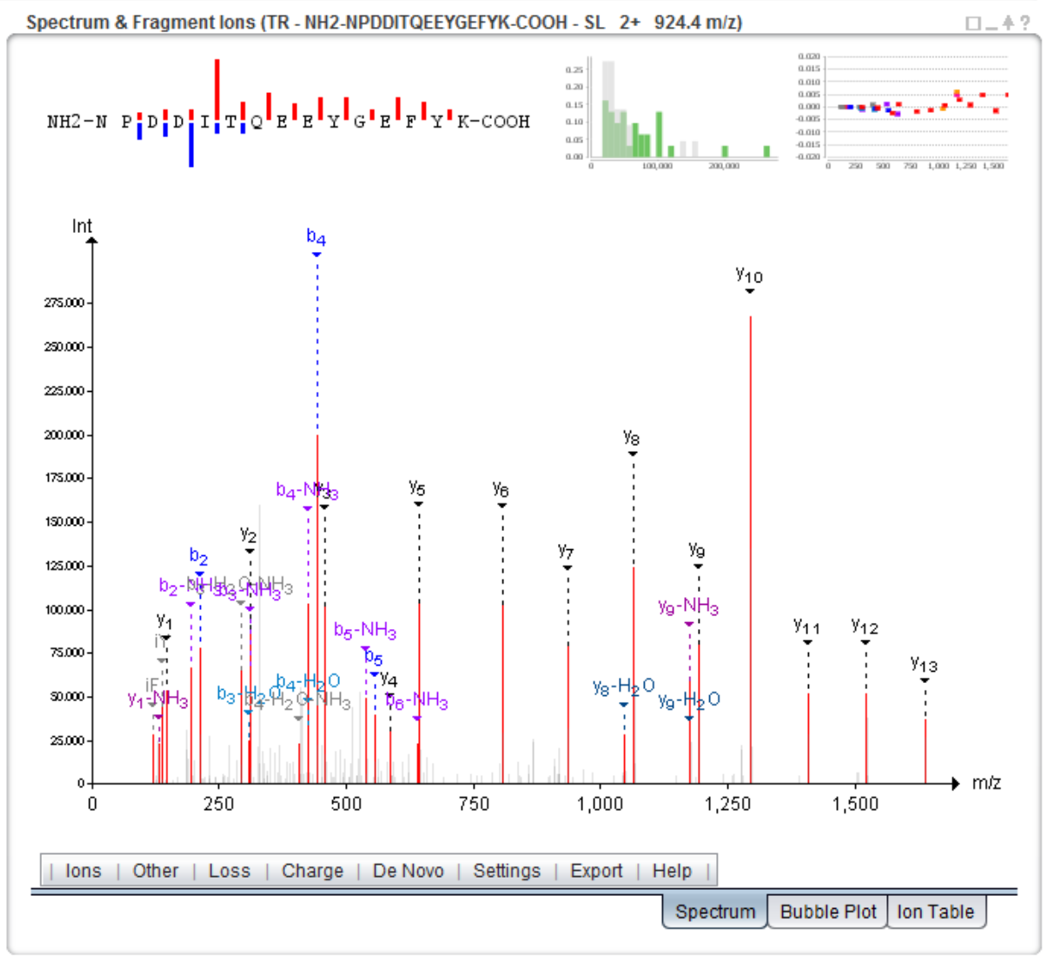 https://iomics.ugent.be/ms2pip
Degroeve, Bioinformatics, 2013
Degroeve, Nucleic Acids Research, 2015
Vaudel, Nat. Biotech., 2015
PeptideShaker
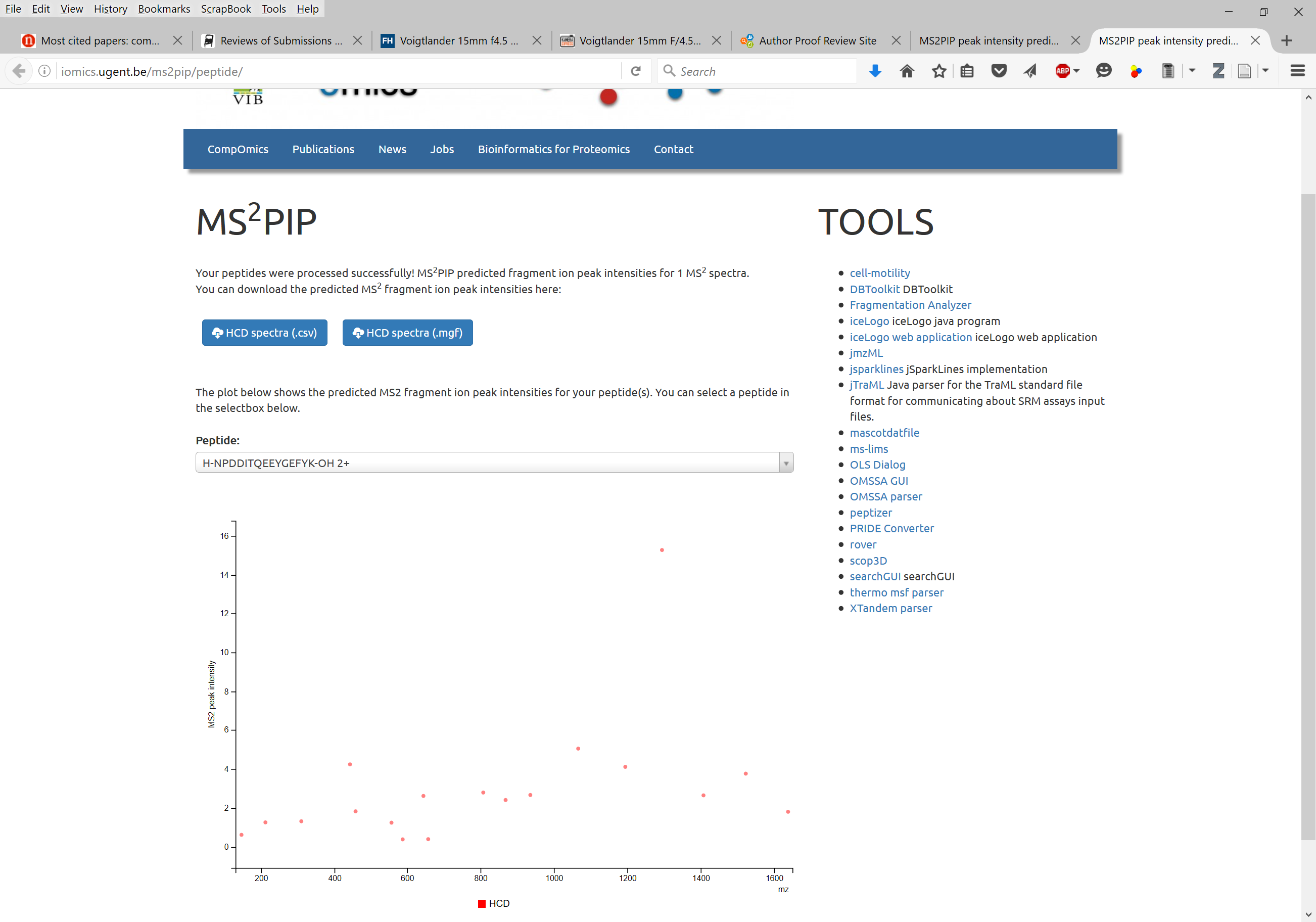 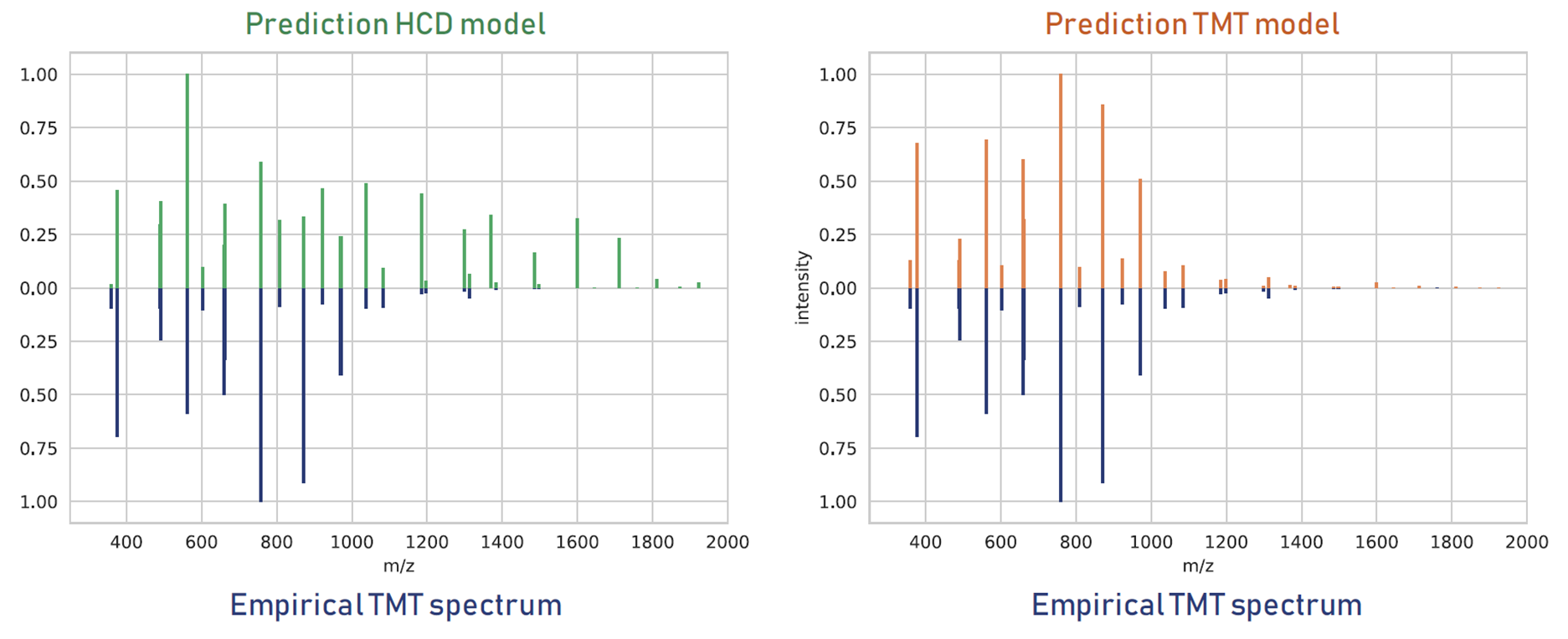 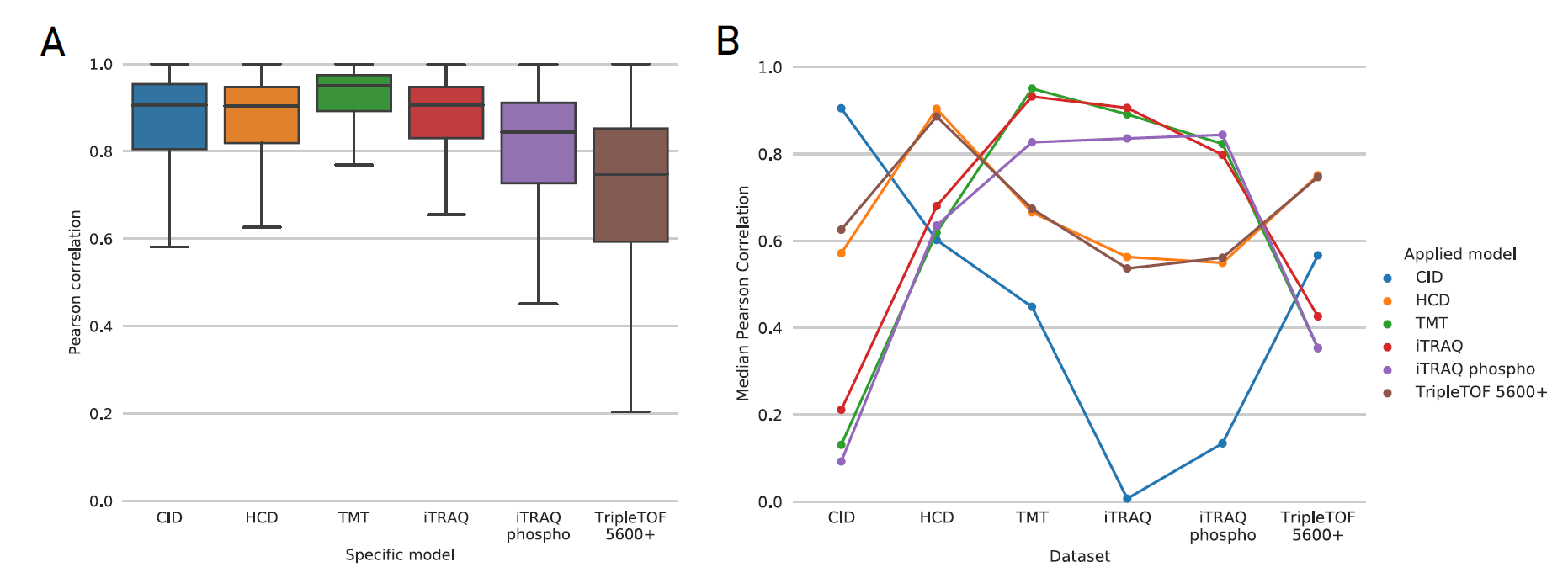 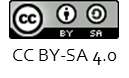 Gabriels, Nucleic Acids Research, 2019
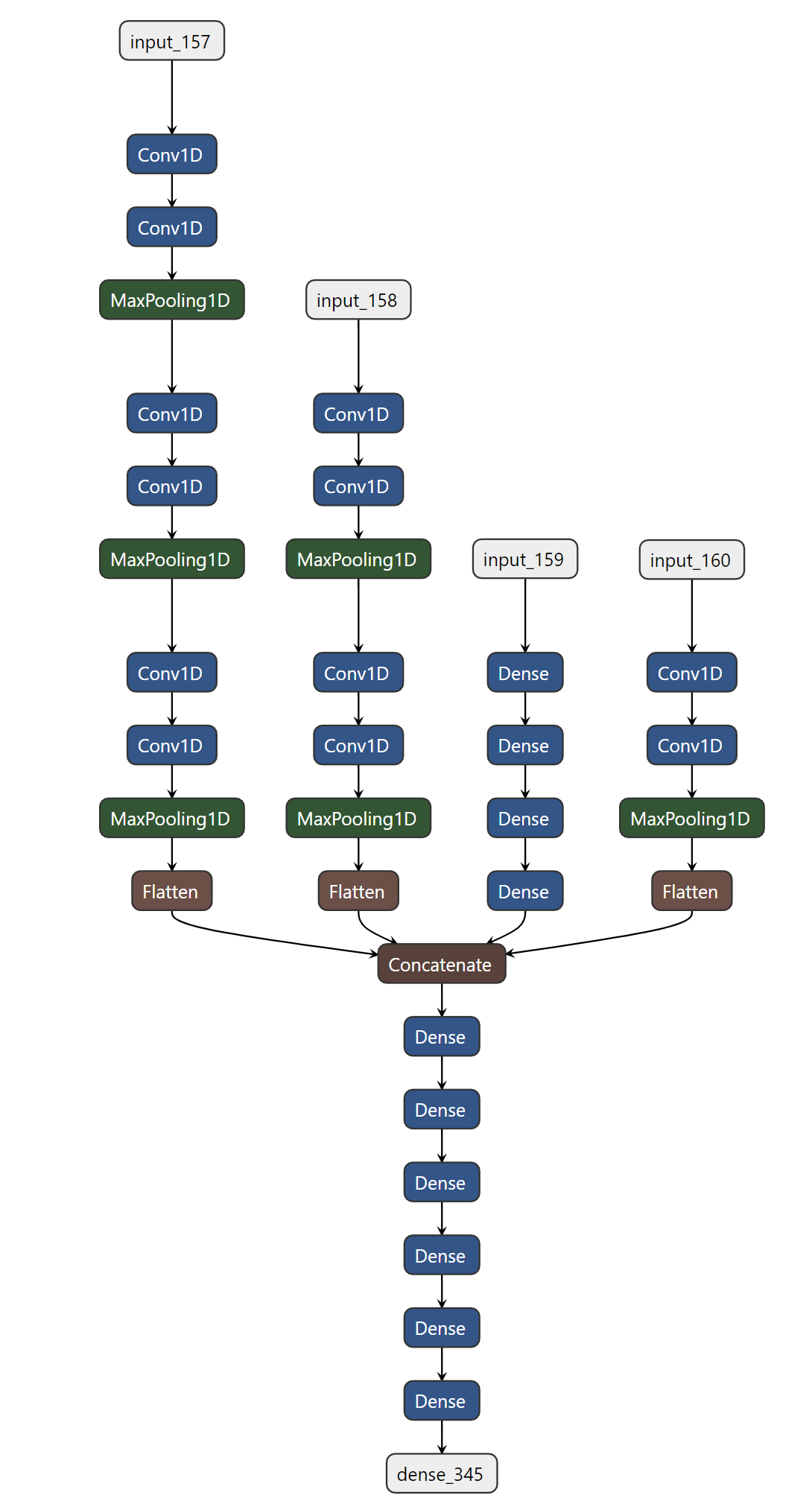 DeepLC is a retention time predictor that can accurately predict retention times of as-yet unseen modifications
Isomeric features
AAAAGSLDK
A A A A G S L D K
Global features
Combining representations
Two amino acids
AA AA GS LD K
Dense layer
A A A A G S L D K
Single amino acids
Convolutional layer
Maxpooling layer
Input/output layer
Dimensional consistency layer
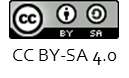 Bouwmeester, Nature Methods, accepted - https://www.biorxiv.org/content/10.1101/2020.03.28.013003v2
The performance of DeepLC is on par with the state-of-the-art
Predicted retention time (min)
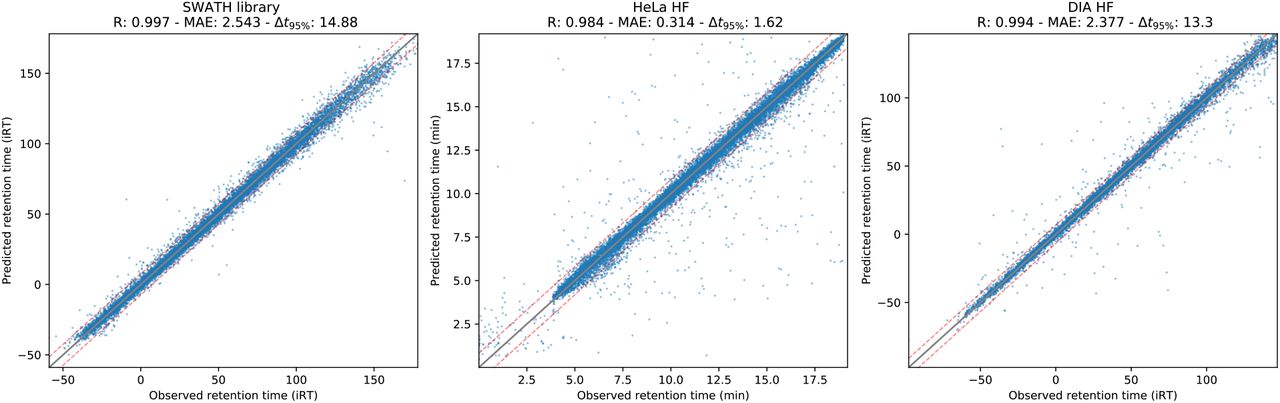 Observed retention time (min)
Dataset from Zolg, MCP, 2018
Bouwmeester, Nature Methods, accepted - https://www.biorxiv.org/content/10.1101/2020.03.28.013003v2
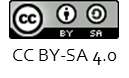 DeepLC can accurately predict tR for many modifications,despite never having seen these before
acetylation
succinylation
propionylation
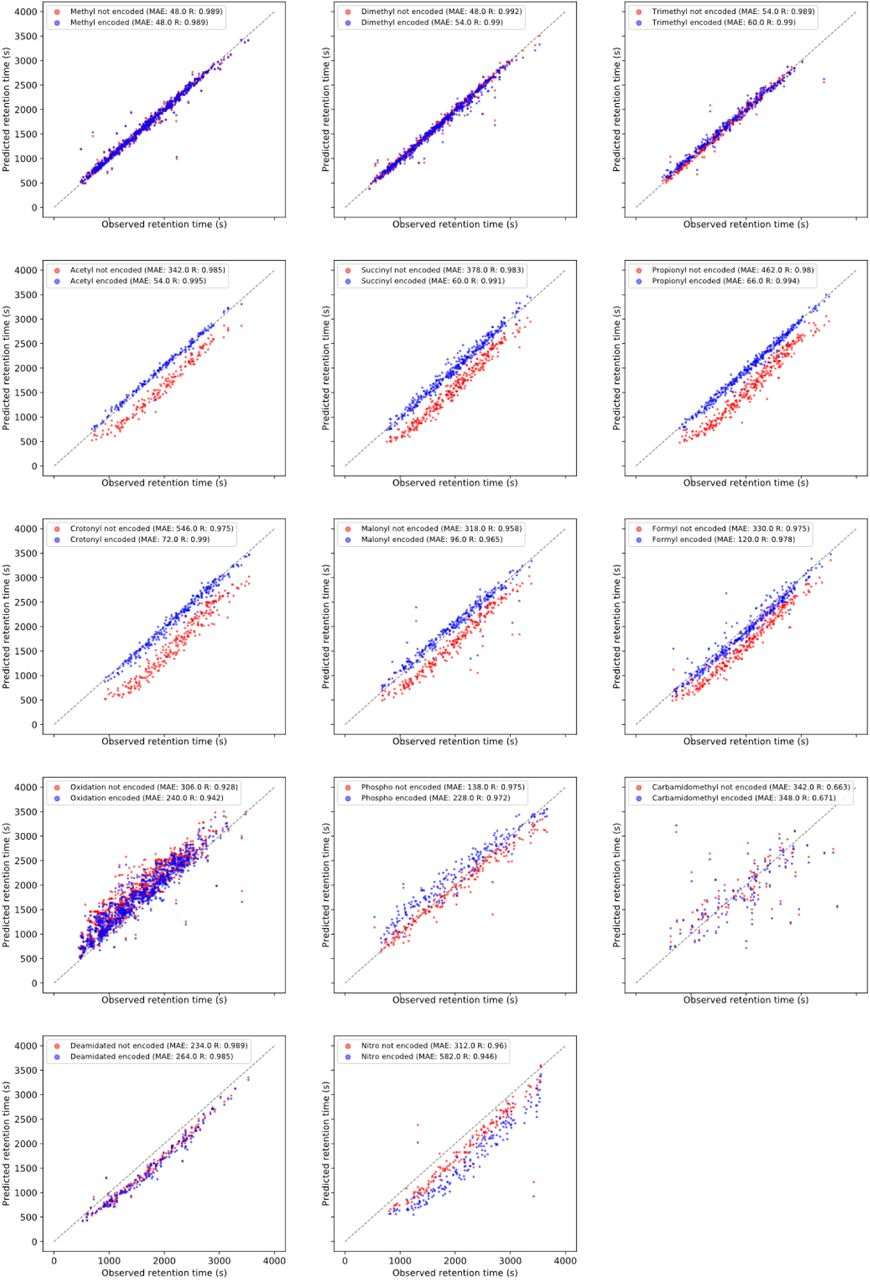 DeepLC prediction
Traditional prediction
phosphorylation
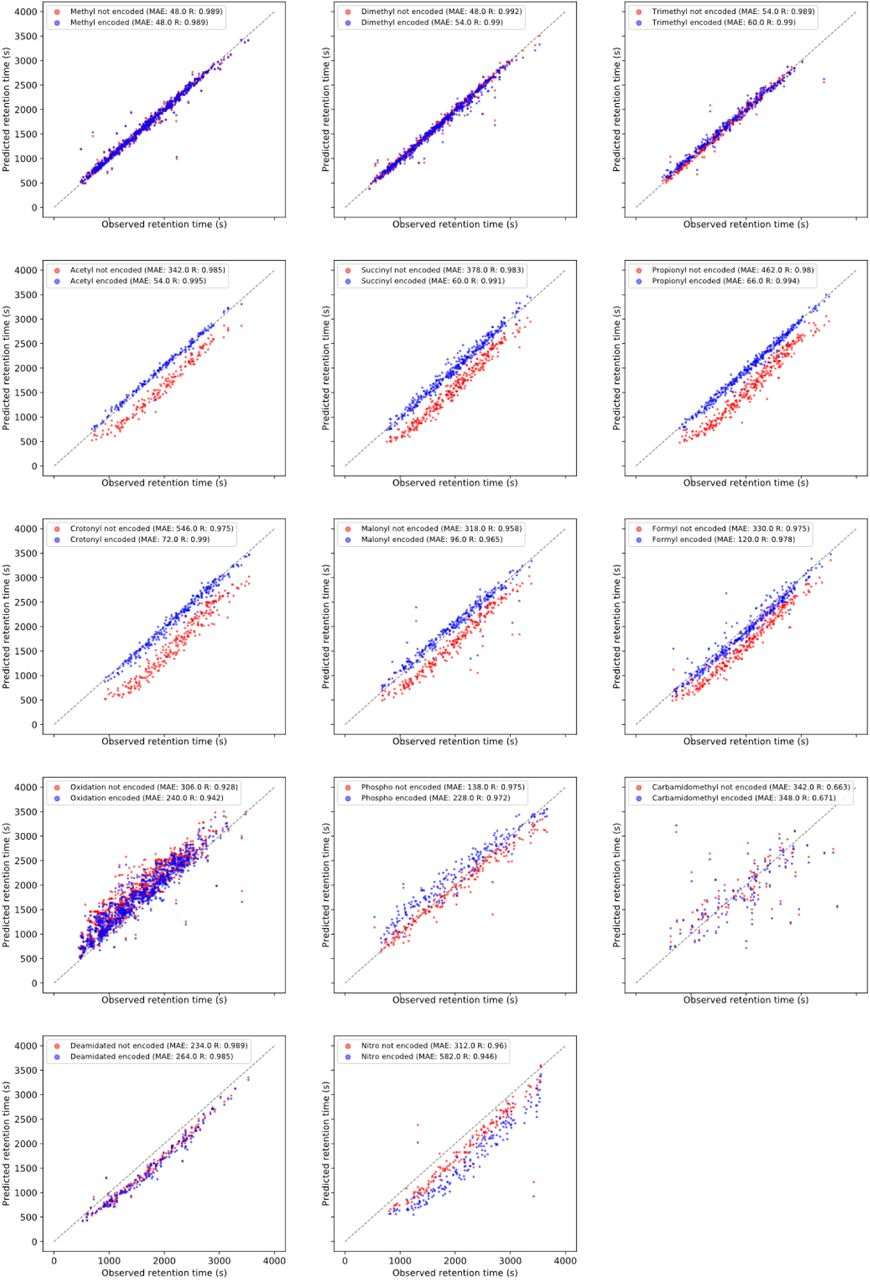 crotonylation
malonylation
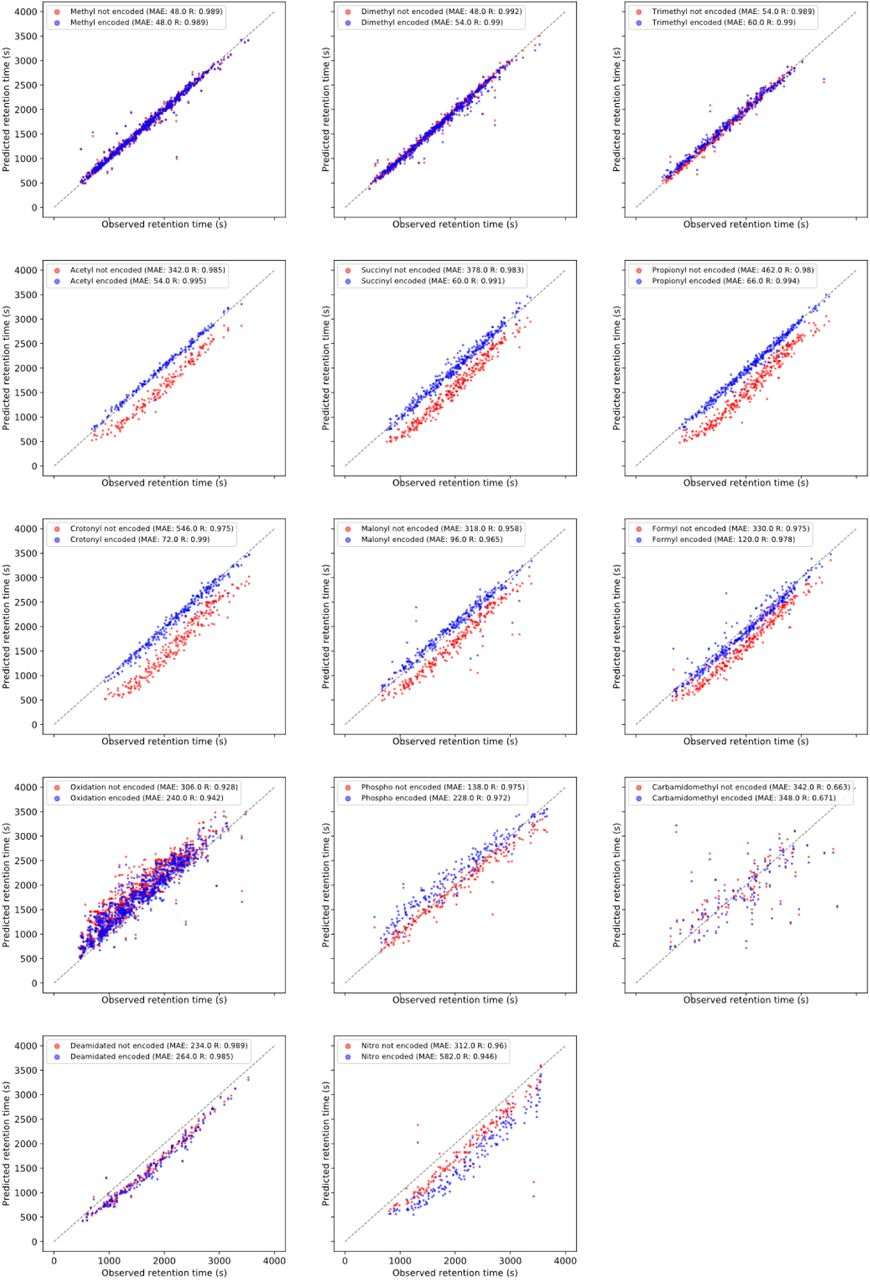 17
Dataset from Zolg, MCP, 2018
Bouwmeester, Nature Methods, accepted - https://www.biorxiv.org/content/10.1101/2020.03.28.013003v2
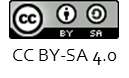 [Speaker Notes: But now for something we can do but DeepRT cannot
On the left we predict the retention time for peptides that have a dioxidation modification
However we ignore this modification
On the right we do take the modification into account
As you can see the shift is fairly well predicted]
MS2PIP and DeepLC were crucial in the development ofa targeted MS-based COVID-19 test that runs in 38 mins
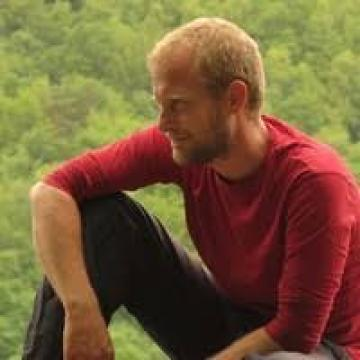 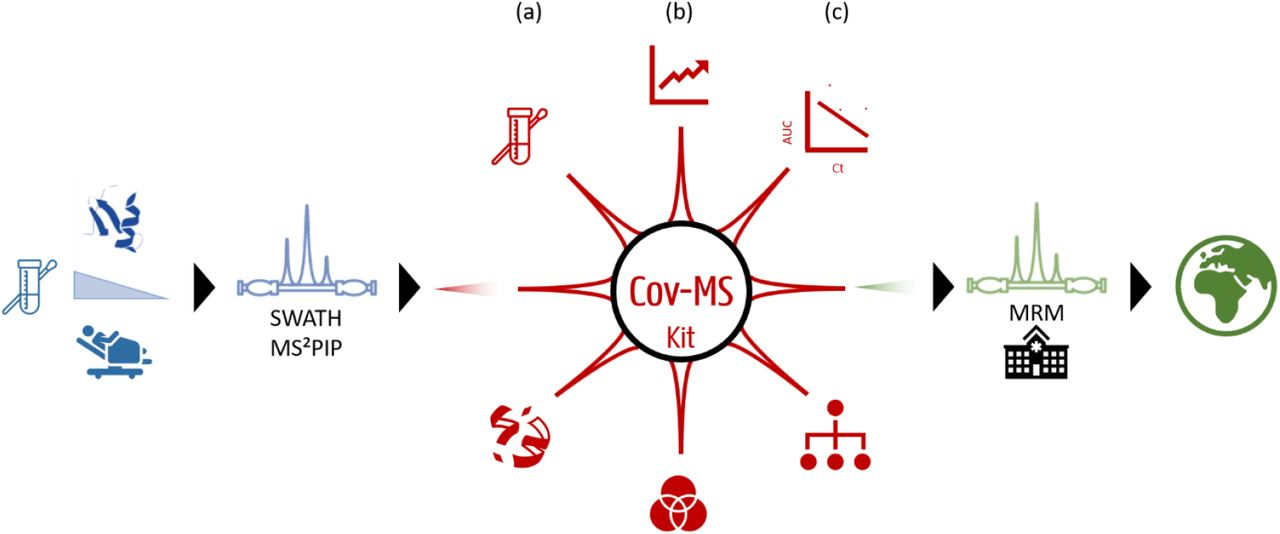 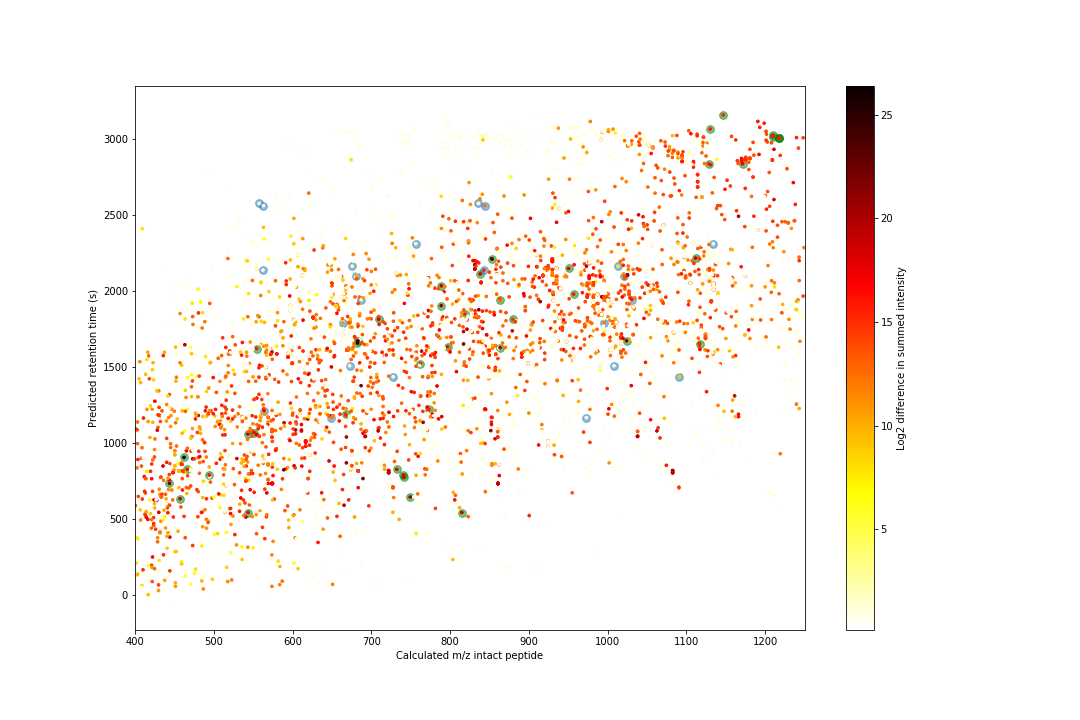 Maarten Dhaenens
UGent
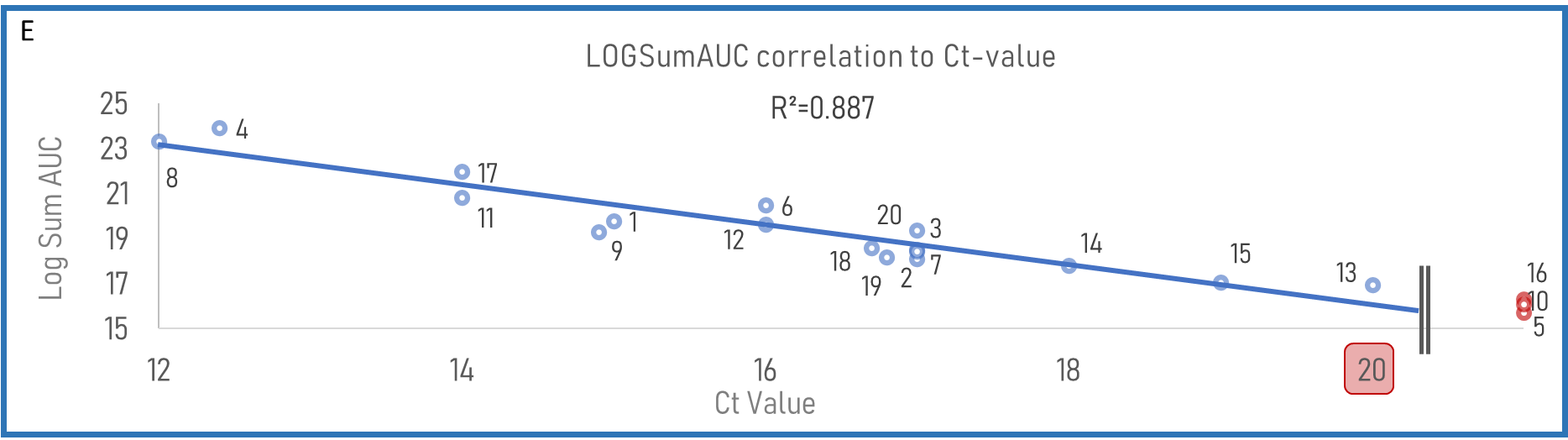 Van Puyvelde, JACS Au, 2021
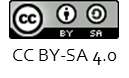 MS2PIP and DeepLC power ionbot, a novel and extensible open modification search engine with high reliability
…
improved ML-based algorithms
ML models
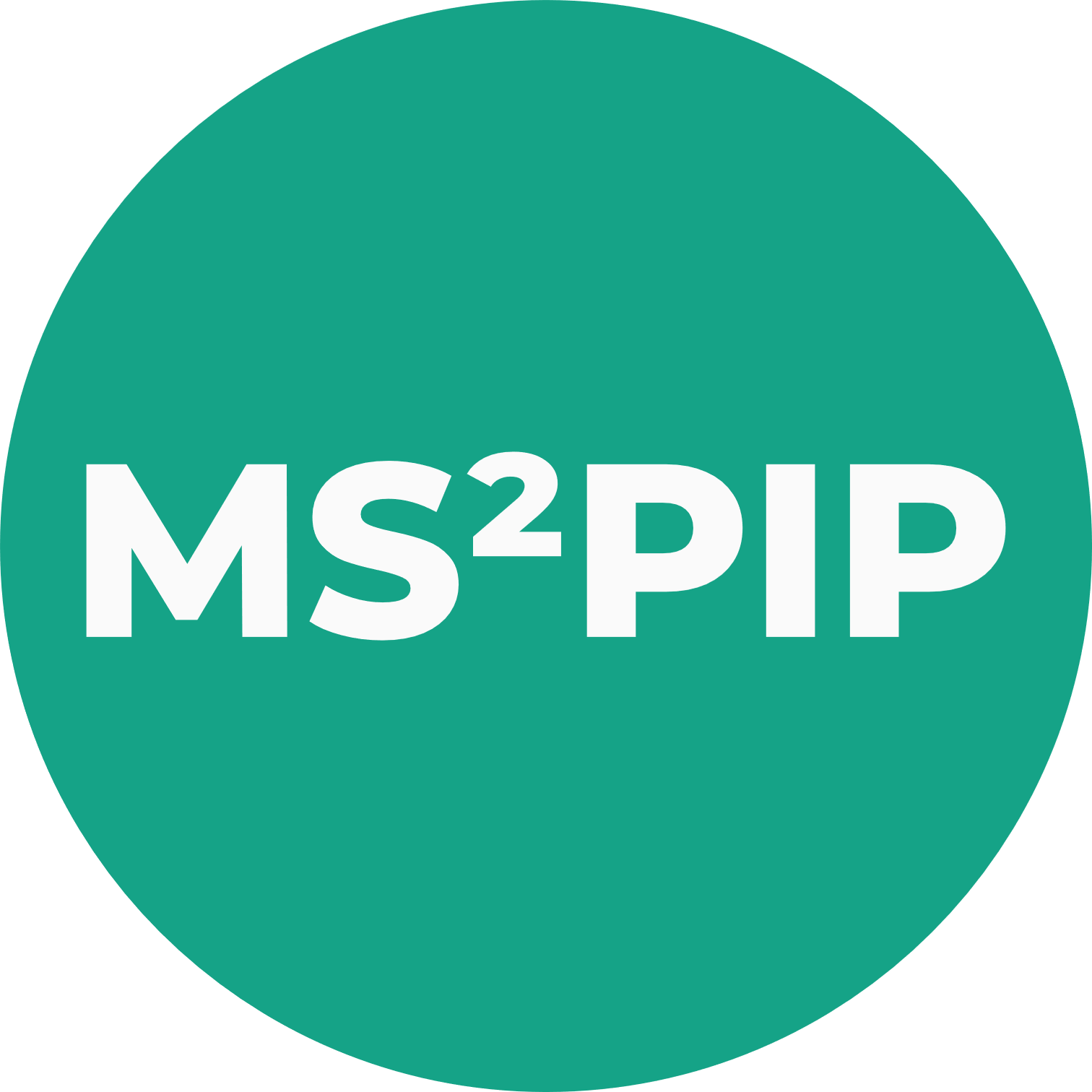 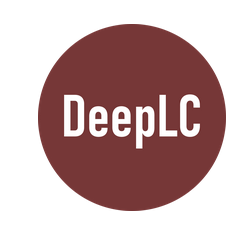 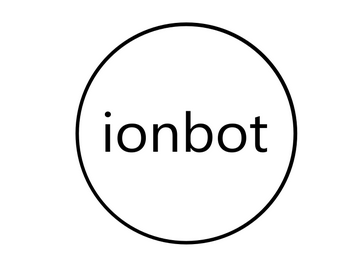 predictions
fully machine learning-based scoring
sensitive and highly accurate
identification of (modified) peptides
Degroeve, https://www.biorxiv.org/content/10.1101/2021.07.02.450686v1
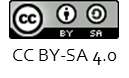 Ionbot shows the value of open modification searches,as well as the value of accurate prediction models
PSMs
peptides
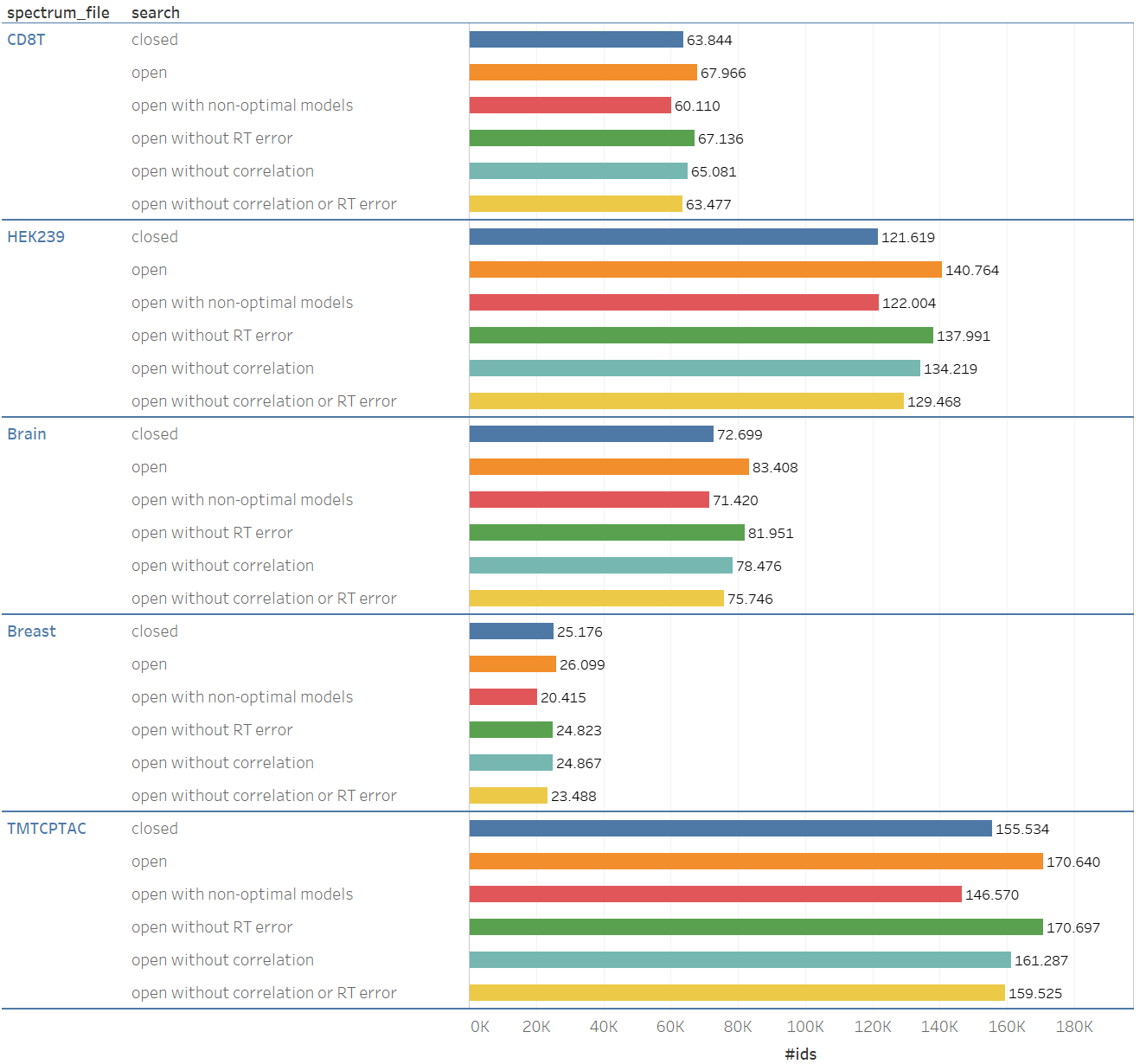 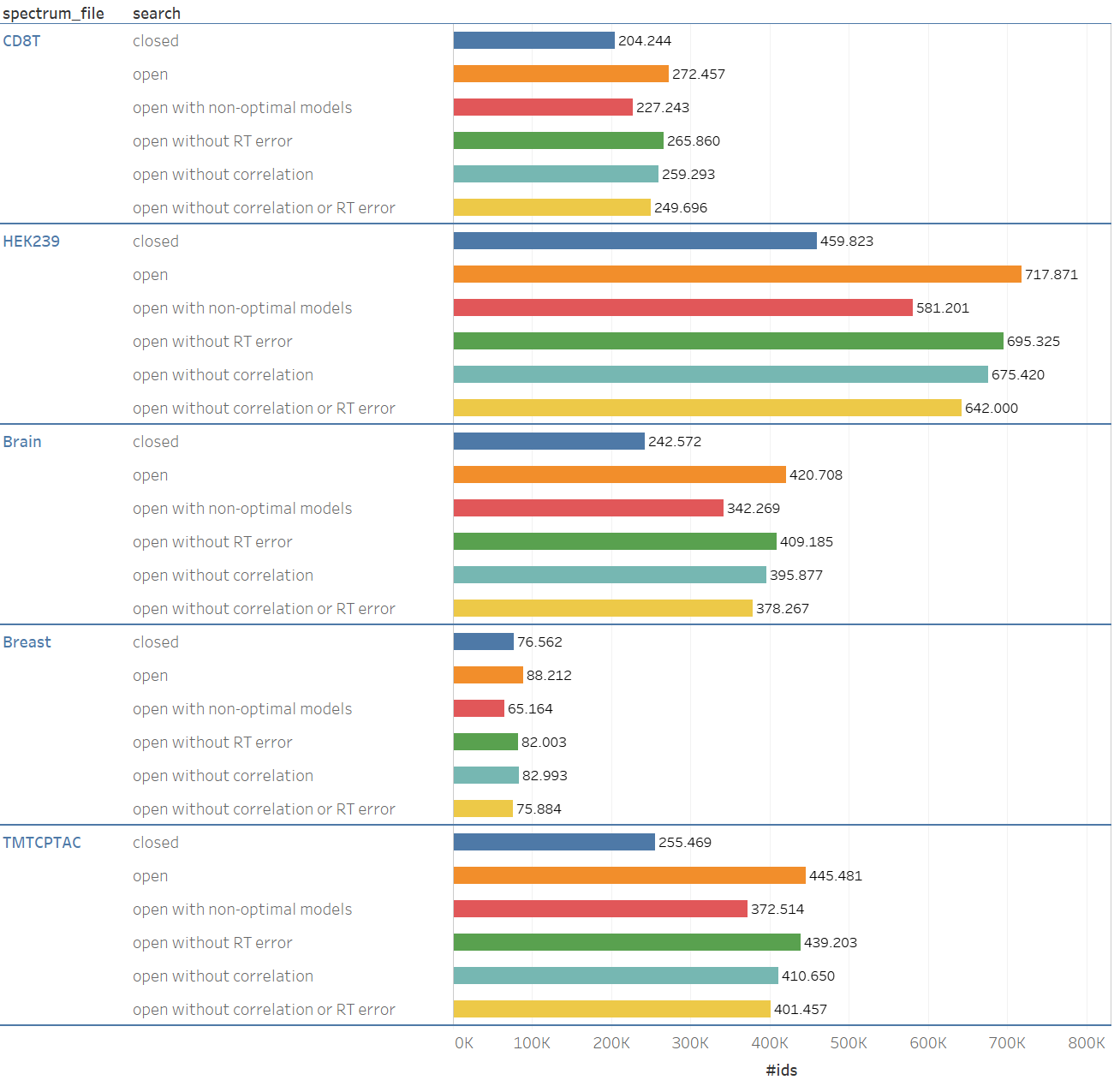 Degroeve, https://www.biorxiv.org/content/10.1101/2021.07.02.450686v1
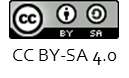 Interestingly, many identifications from the closed searchare overruled by ionbot in the open search
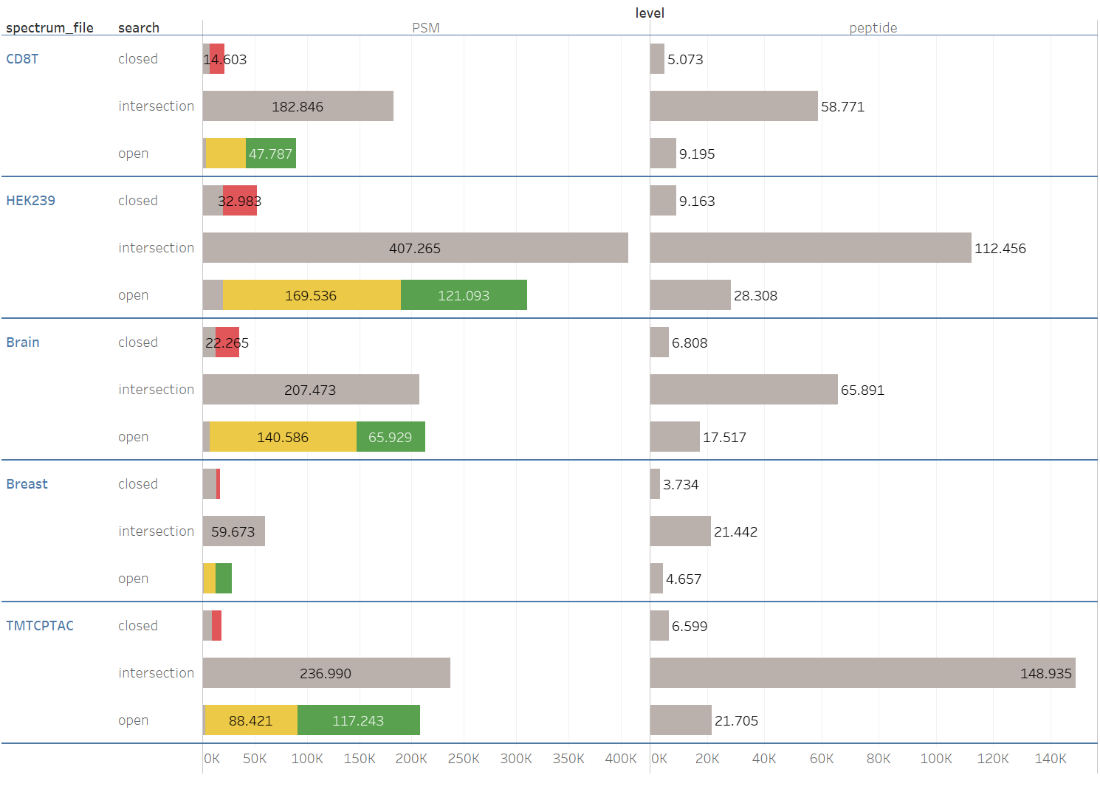 overruled by ionbot
unexpected modification
large mass window
Degroeve, https://www.biorxiv.org/content/10.1101/2021.07.02.450686v1
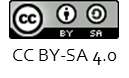 Overruled identifications are better, as shown for results obtained with, and without predictions provided to ionbot
tR correlation
Intensity correlation
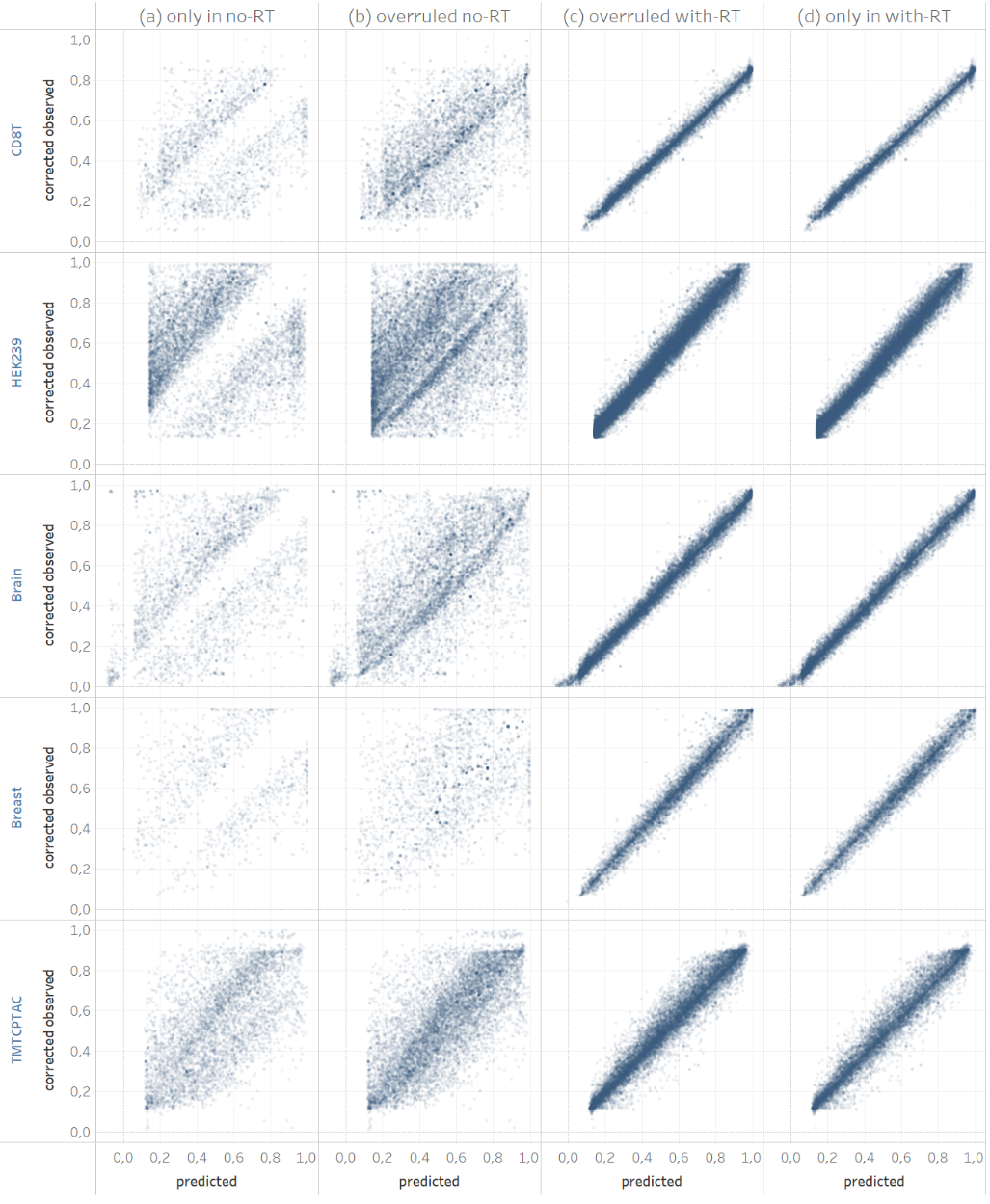 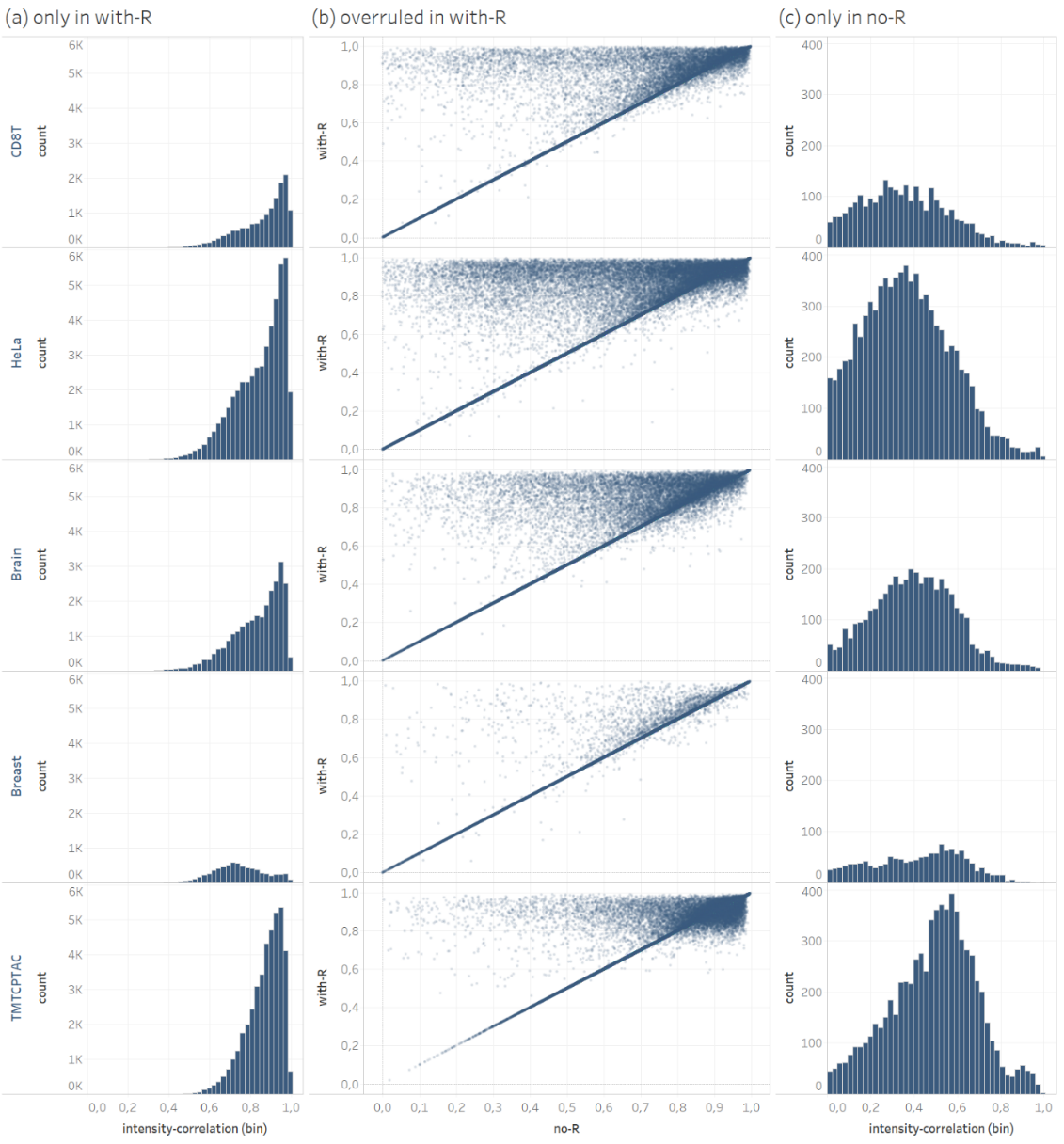 Degroeve, https://www.biorxiv.org/content/10.1101/2021.07.02.450686v1
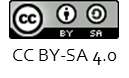 We reprocessed a large amount of phosphoproteomicsdata using ionbot, and made it available through Scop3P
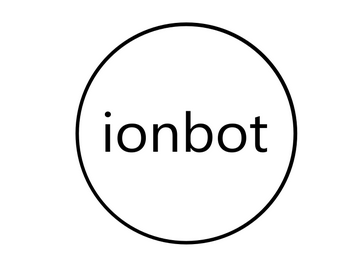 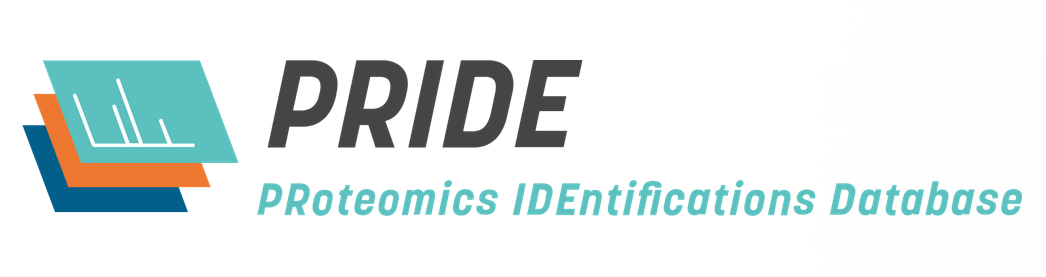 scop3P
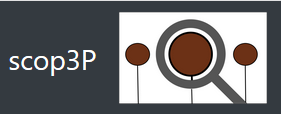 www.ebi.ac.uk/pride
iomics.ugent.be/scop3p
1490 UniMod modifications
all possible AA mutations
19.2 million PSMs
139 048 P-sites 
94 111 sites, PhosphoRS > 0.5
14 261 phosphoproteins
2016 RAW files
60.2 million spectra
https://iomics.ugent.be/scop3p
Ramasamy, Journal of Proteome Research, 2020
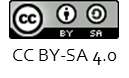 Scop3PTM integrates protein information at the residue level from a variety of resources
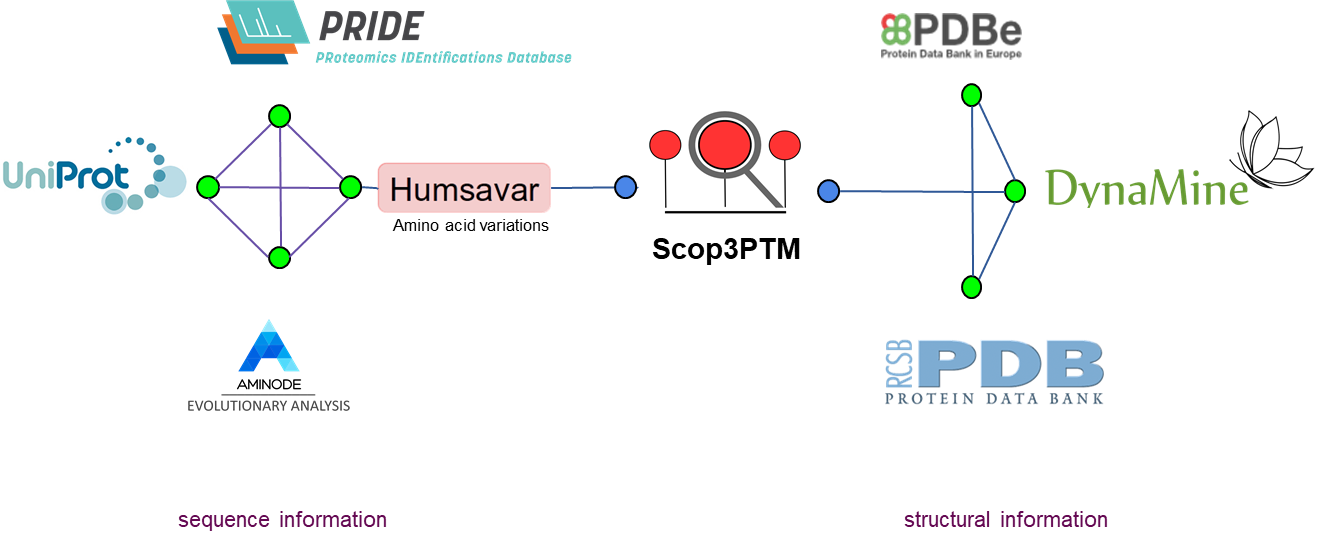 Scop3P shows these results interactively on the web,and presents REST APIs for 3rd party re-use
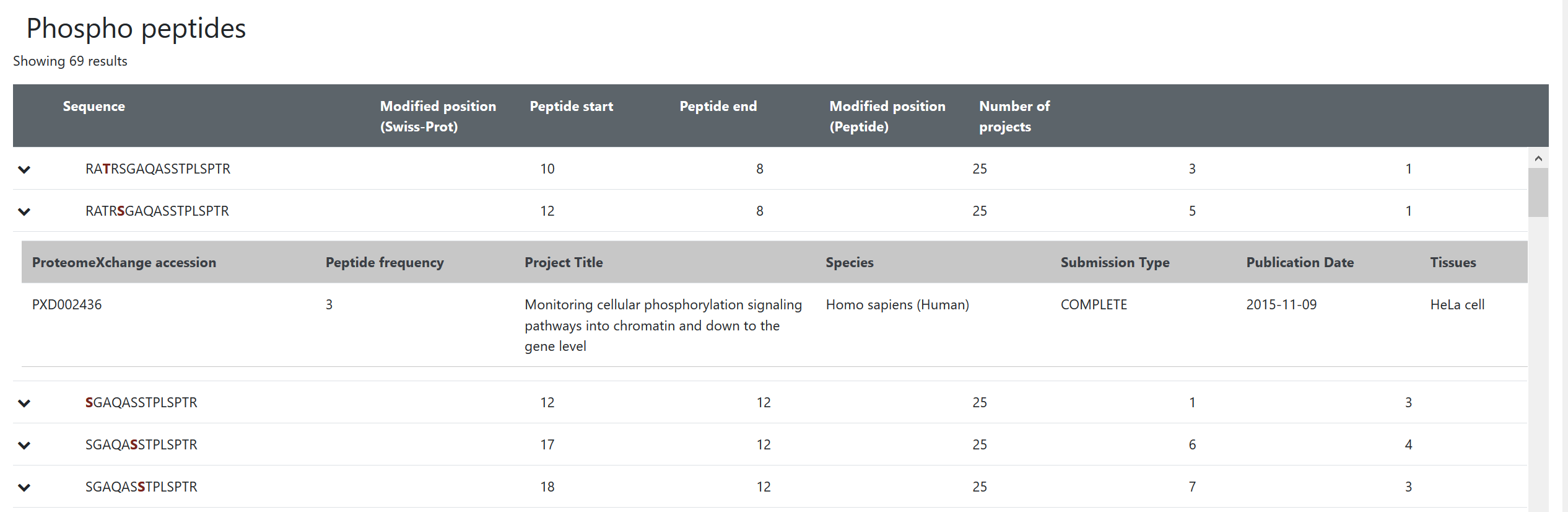 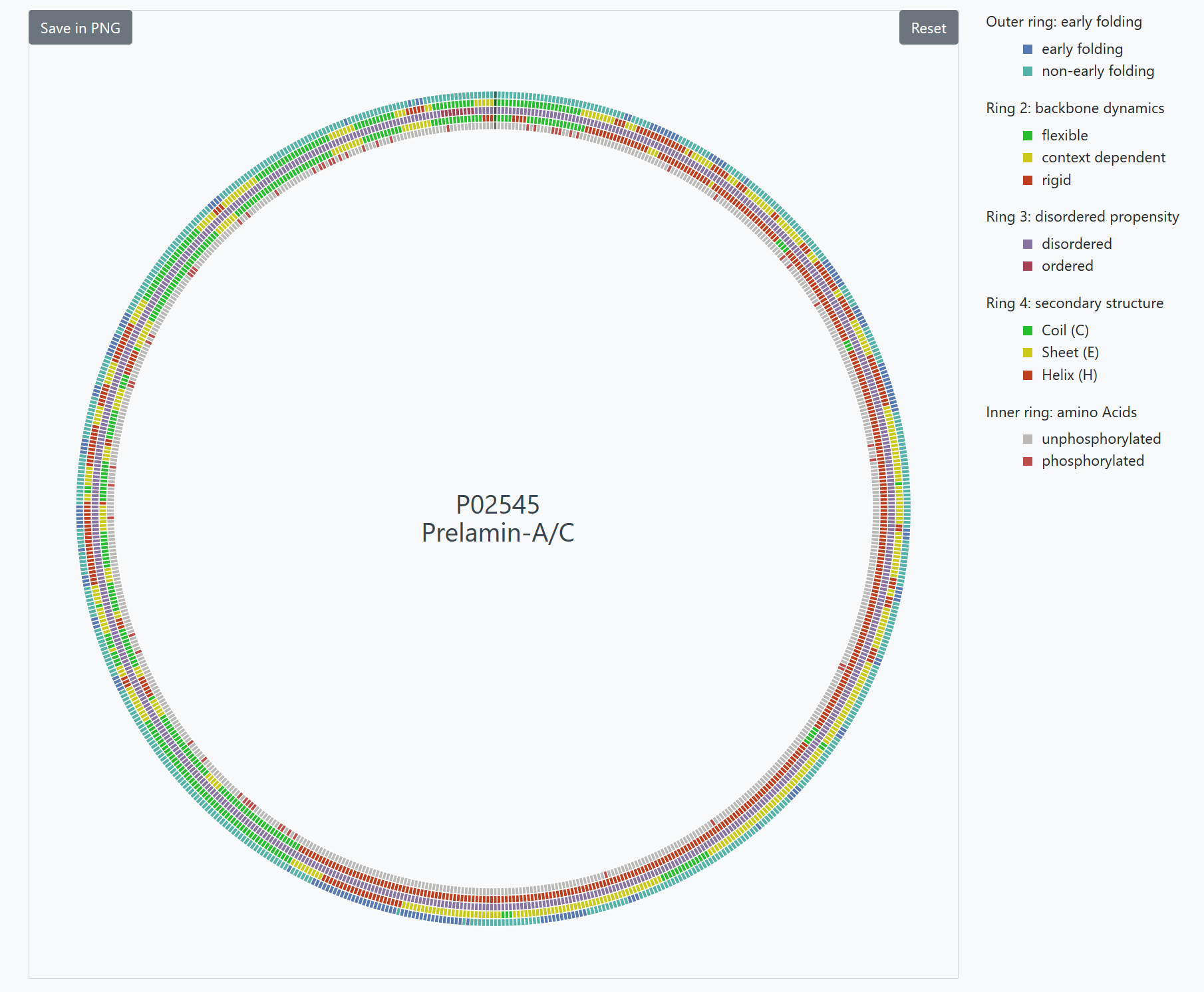 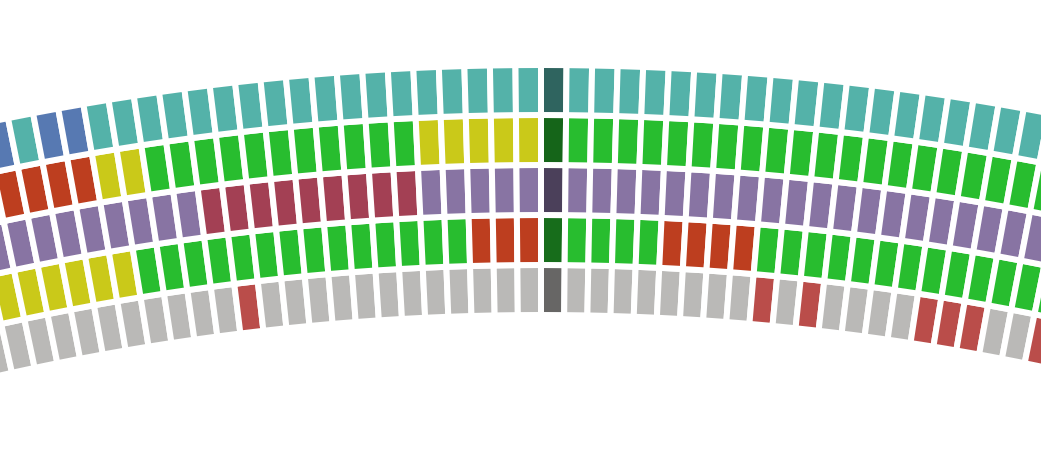 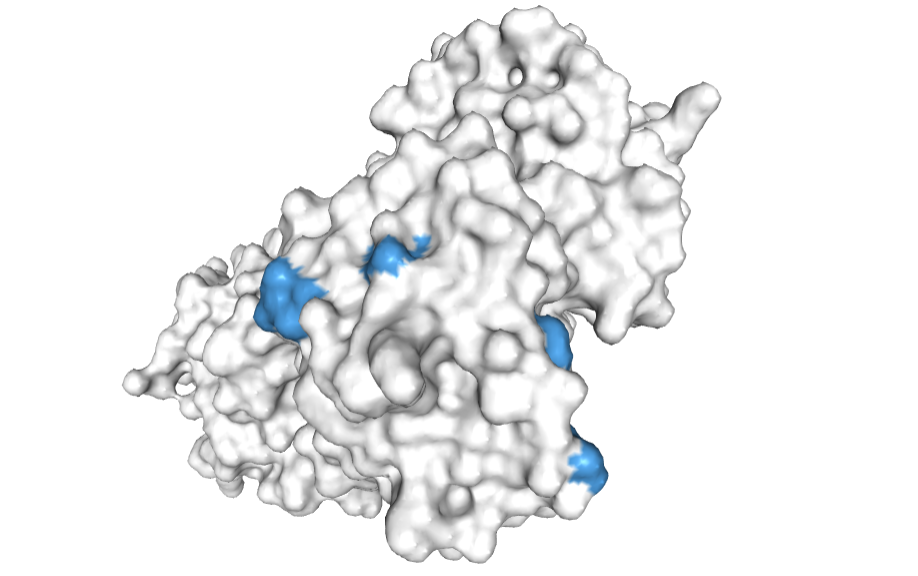 https://iomics.ugent.be/scop3p
Ramasamy, Journal of Proteome Research, 2020
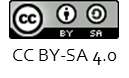 Closing the circle, Scop3P itself becomesa resource for use and re-use by others!
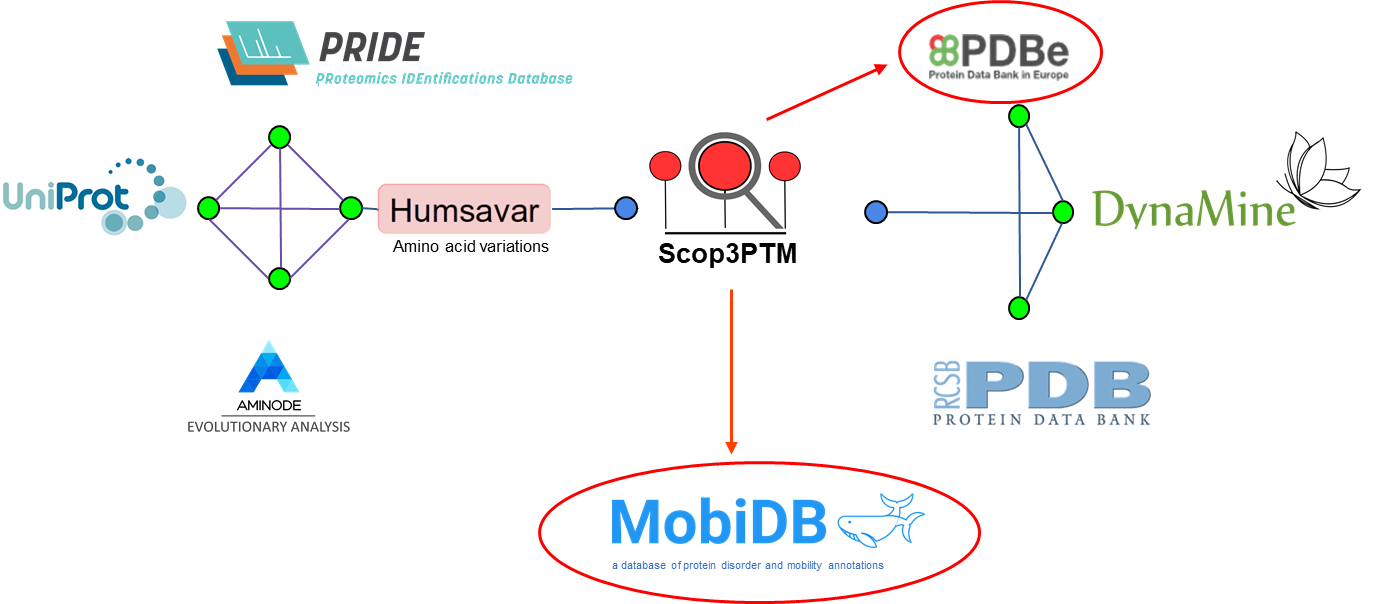 And we are now running ionbot on all human spectracontained in the PRIDE database
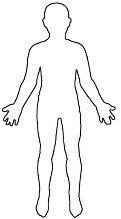 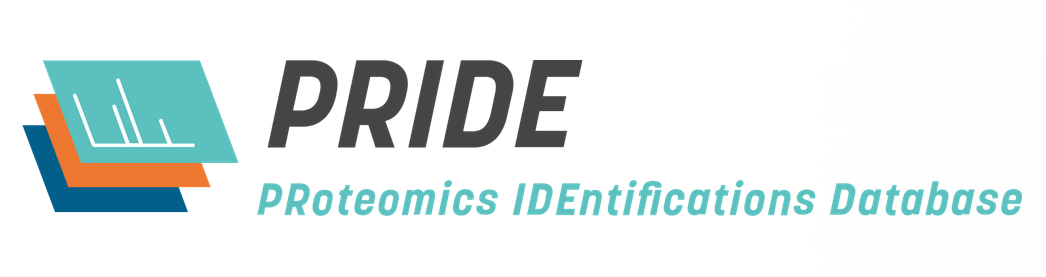 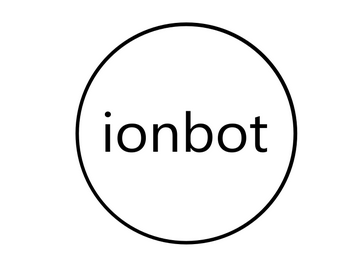 215,046,444  PSMs
	742,422  unique peptides
	20,246  proteins
	444  modifications
	4,869,660  modified residues
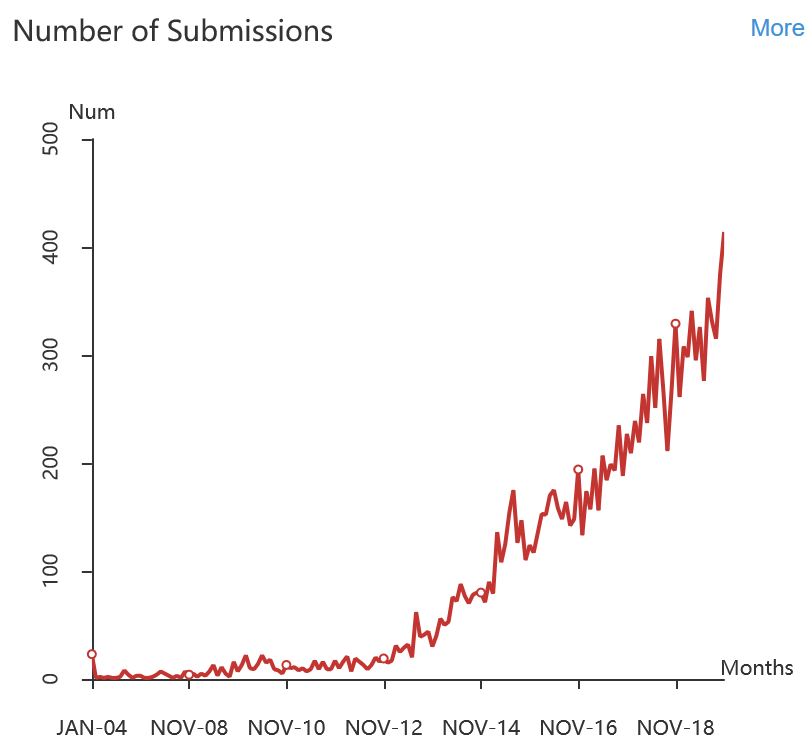 1490 UniMod modifications
all possible AA mutations
25 314 RAW files
1 billion spectra
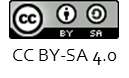 Scop3PTM will become a proteome-widePTM detection knowledgebase
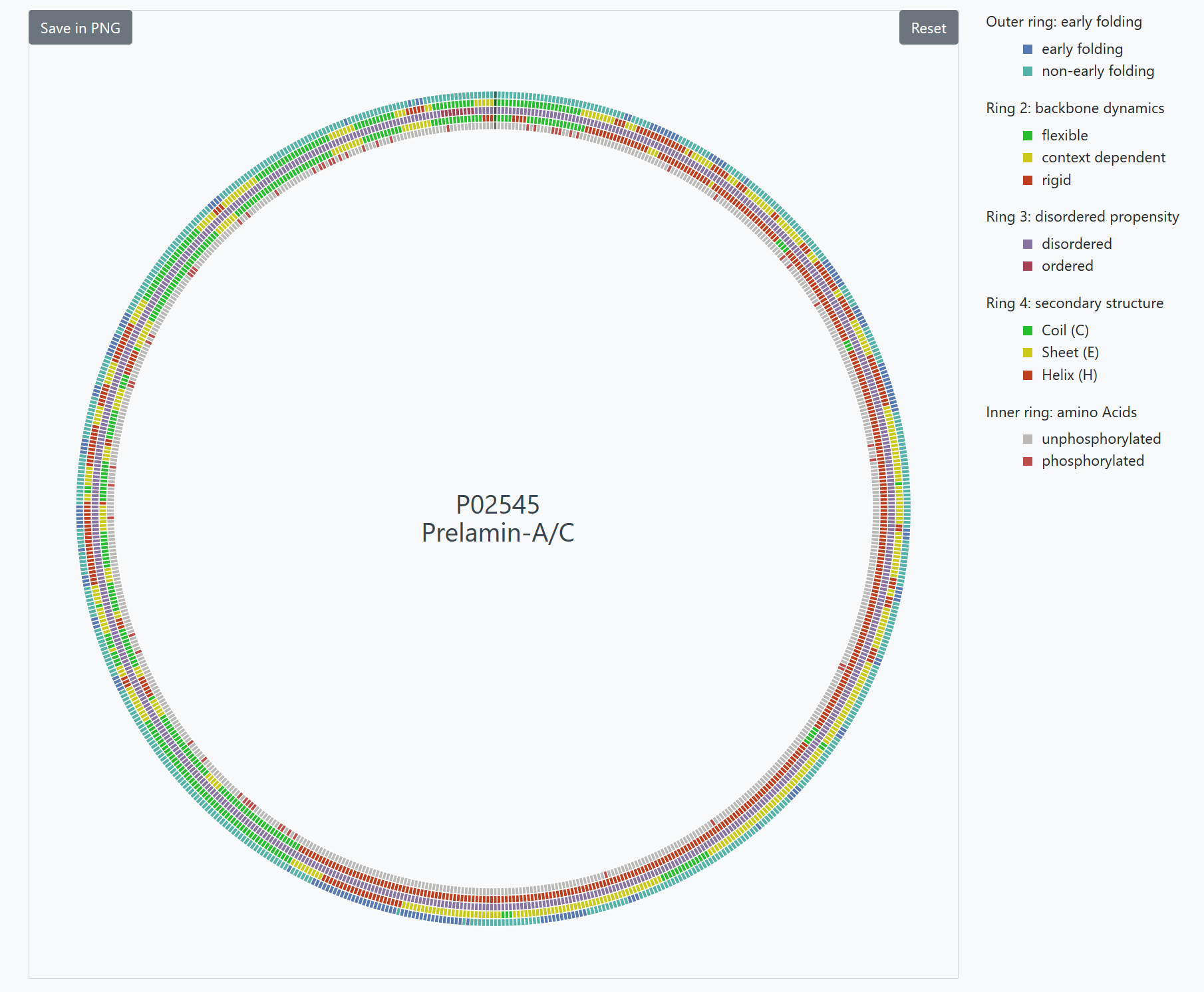 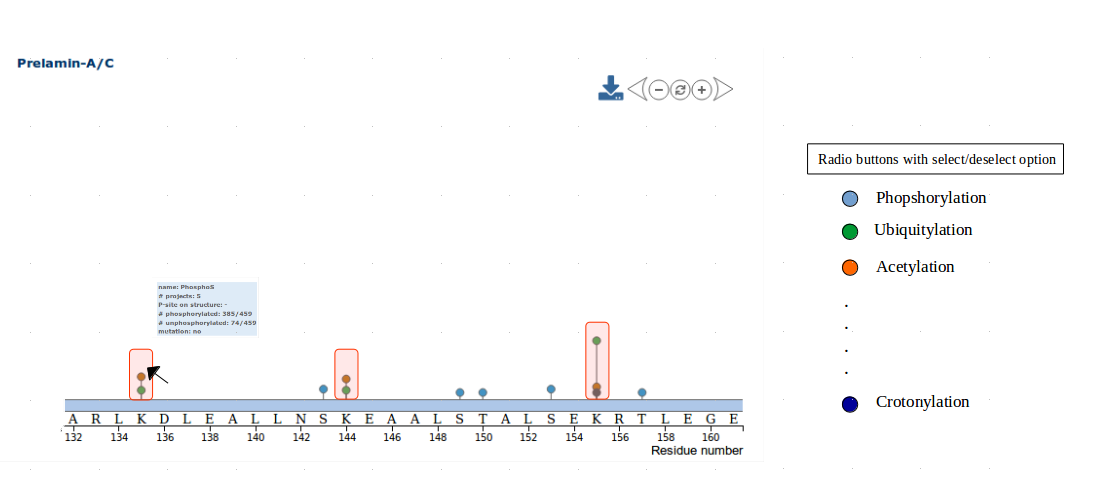 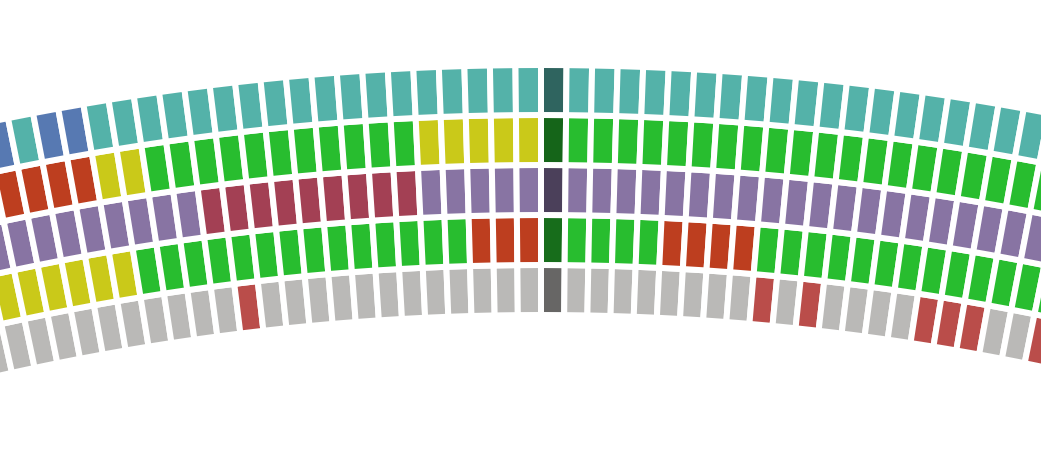 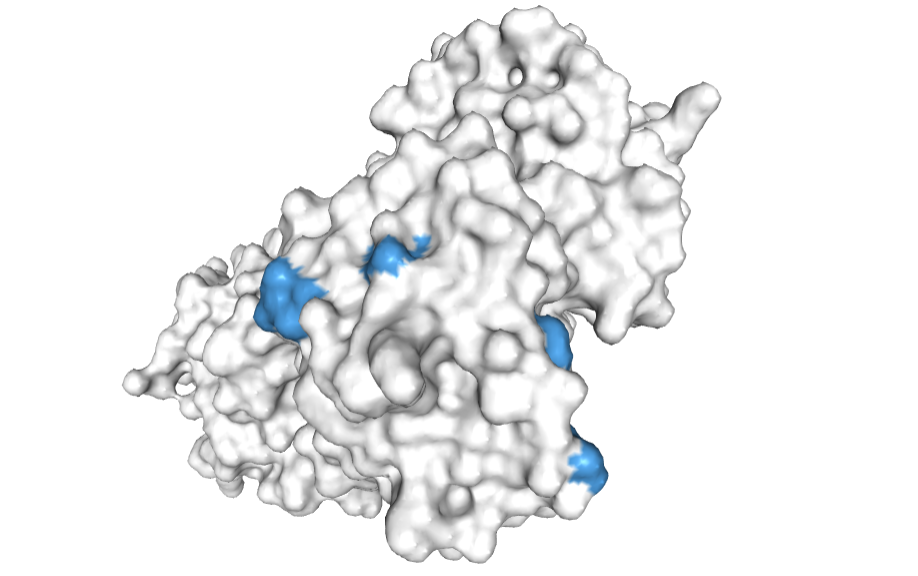 PTM
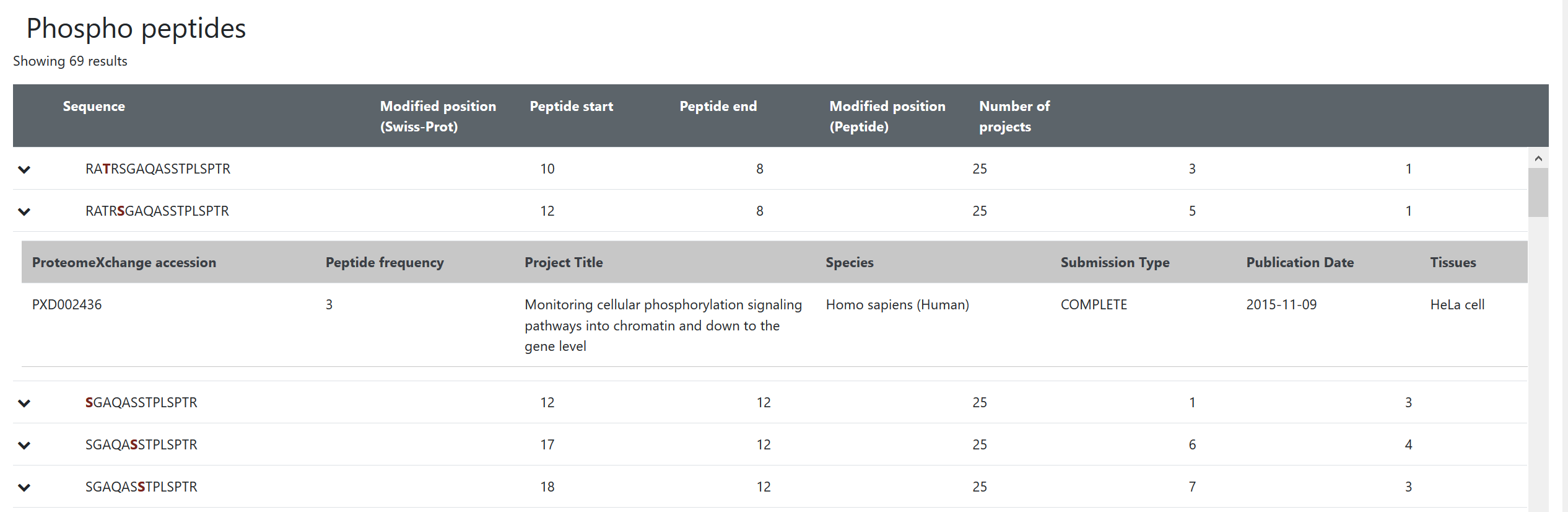 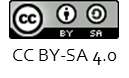 Why should we be re-using data?
Four types of (proteomics) data re-use
Unbiased proteome-wide (PT)M discovery as example
A subject of sociological study
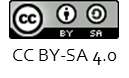 A sociological take on work of my grouphighlights the key benefits of open science
“This desire to reactivate data is widespread, and Klie et al. are not alone in wanting to show that ‘far from being places where data goes to die’ (Klie et al., 2007: 190), such data collections can be mined for valuable information that could not be obtained in any other way.”
“In attempting to reactivate sedimented data in order to enable its re-use, their first step was ...”
"... they are experiments in seeing, in furnishing ways of seeing how data on proteins could become re-usable, could be reactivated as collective property rather than the by-product of publication."
Mackenzie and McNally, Theory, Culture and Society, 2013
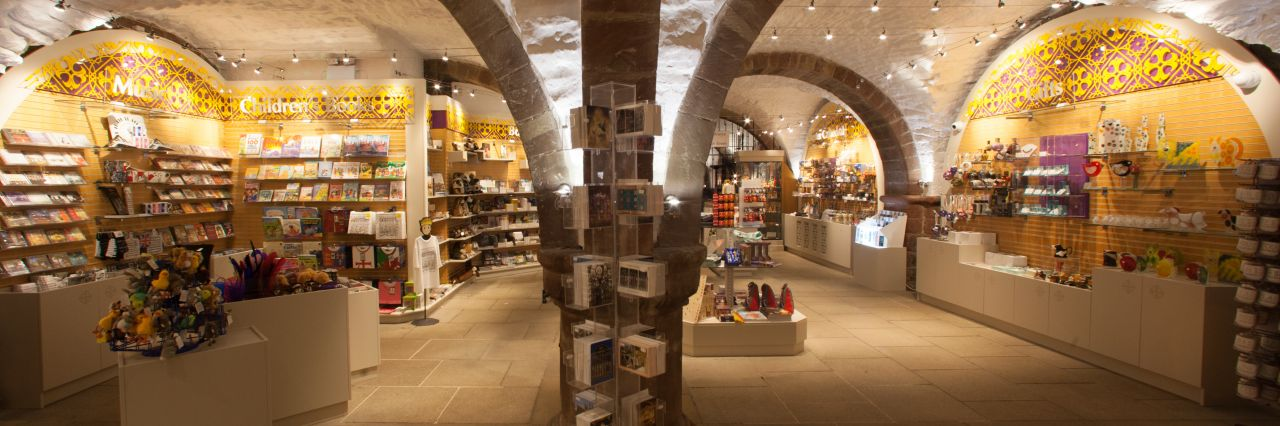 Gift shop at Chester Cathedral, UK
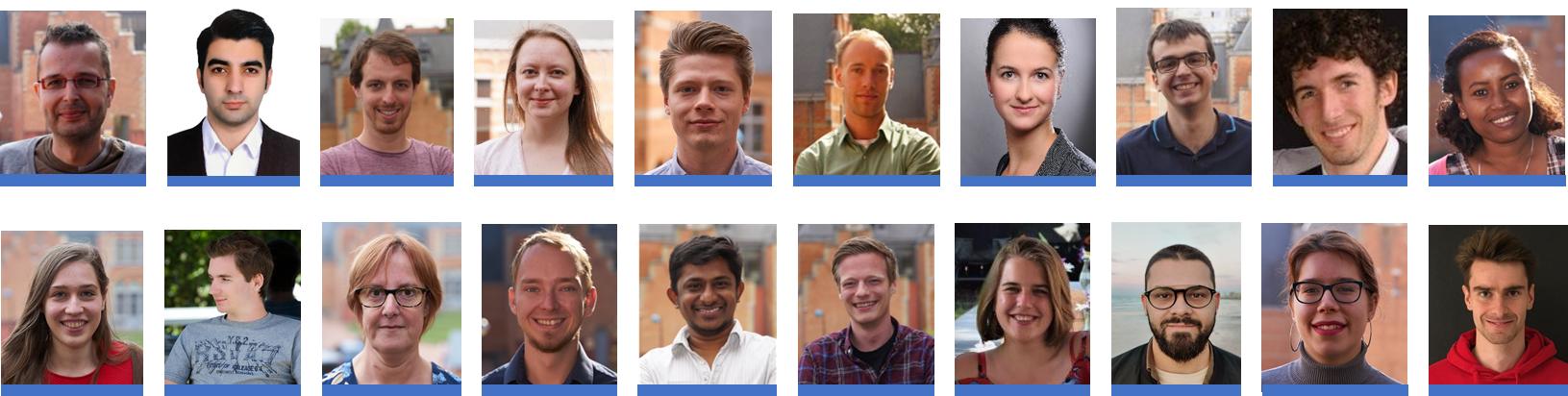 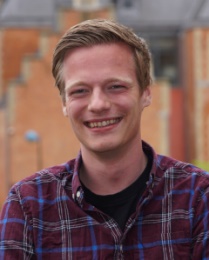 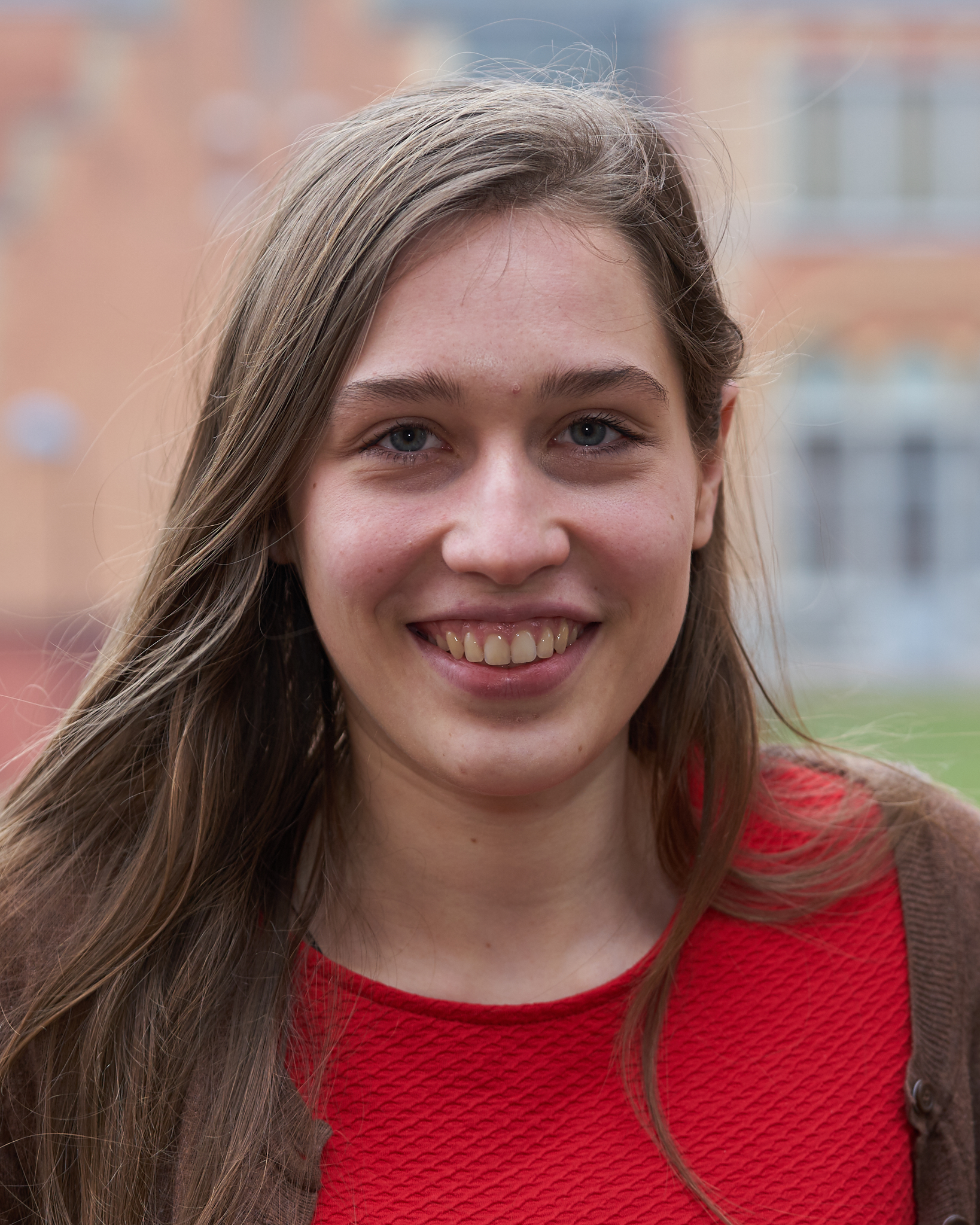 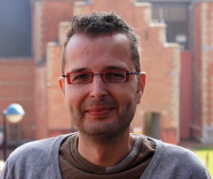 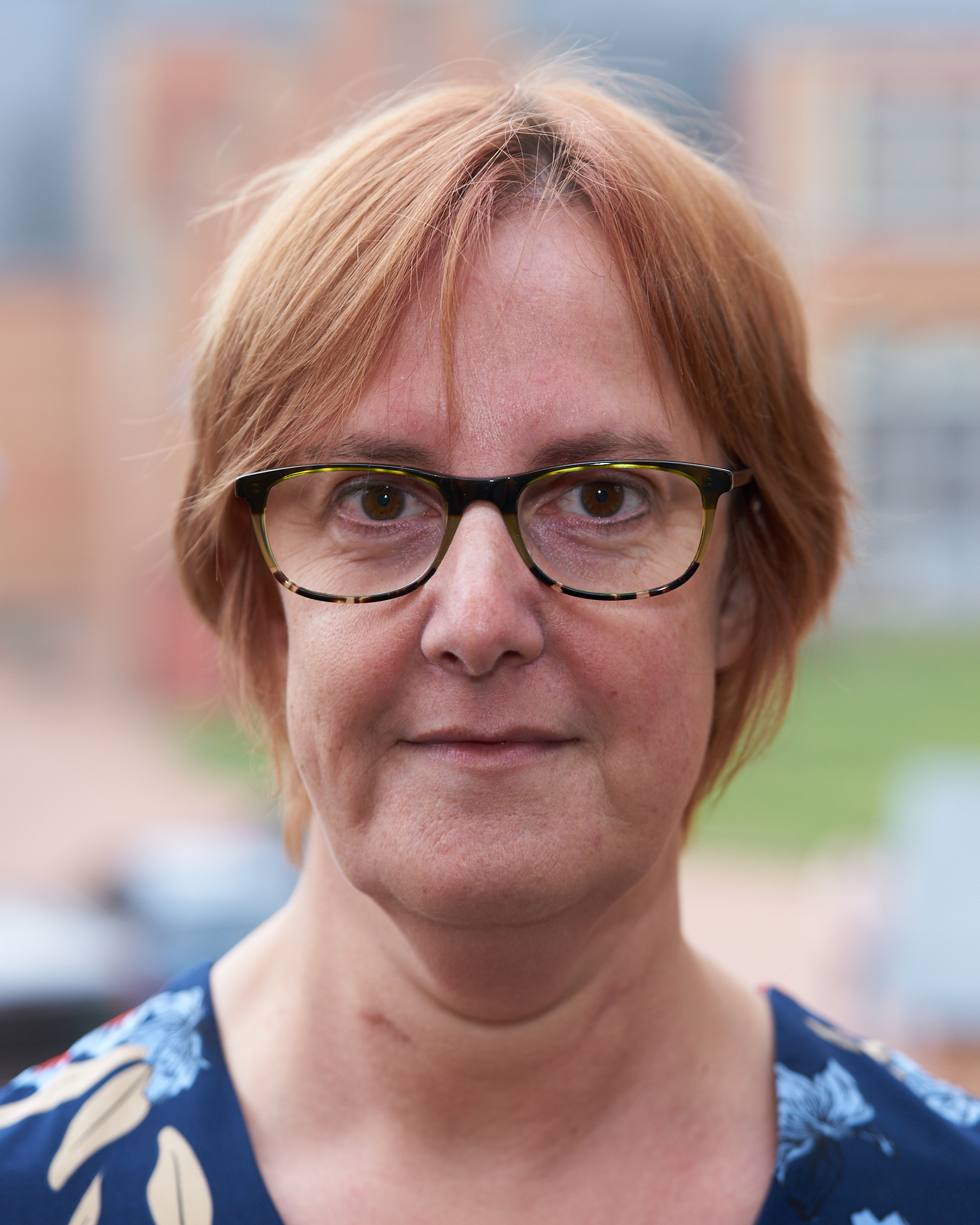 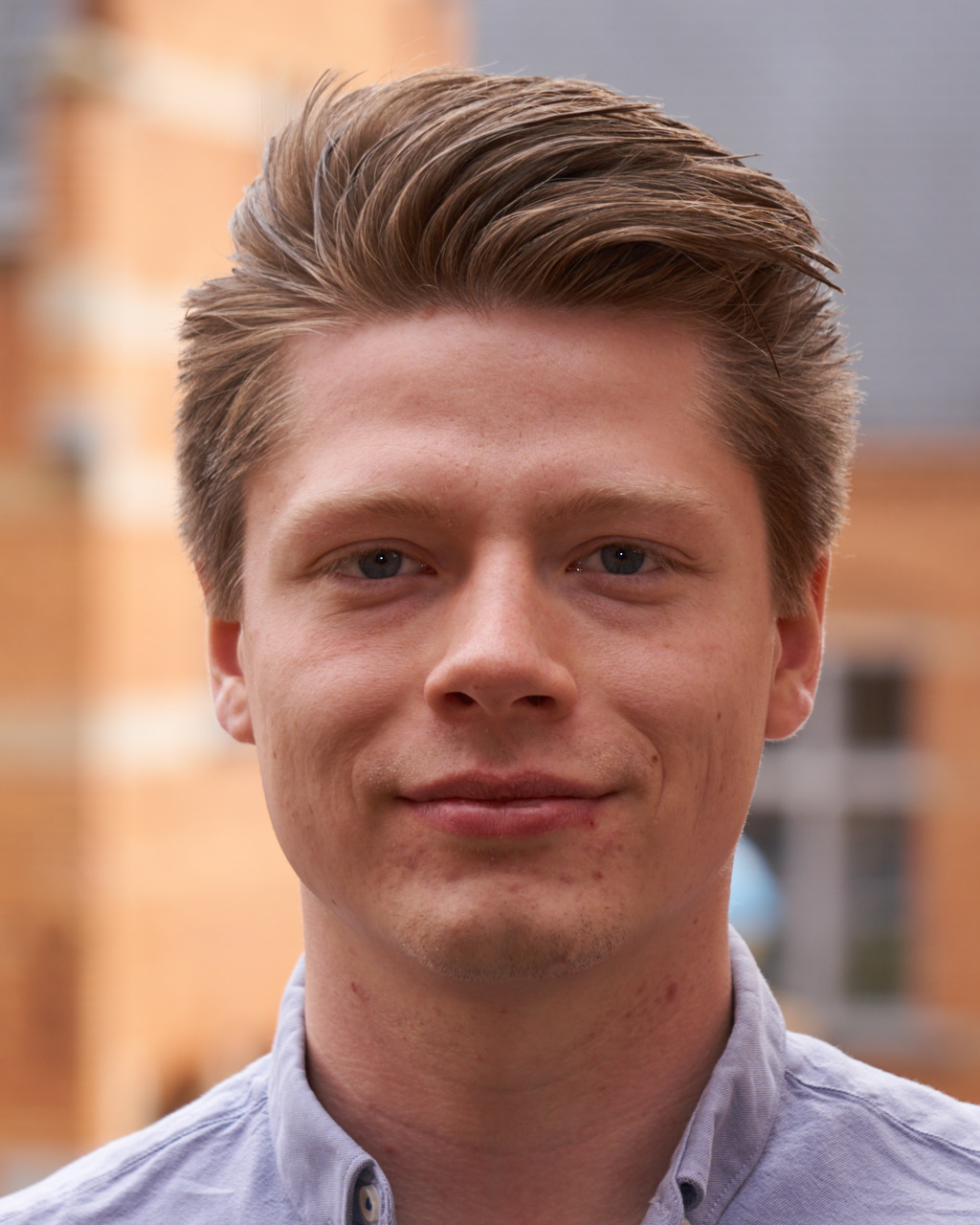 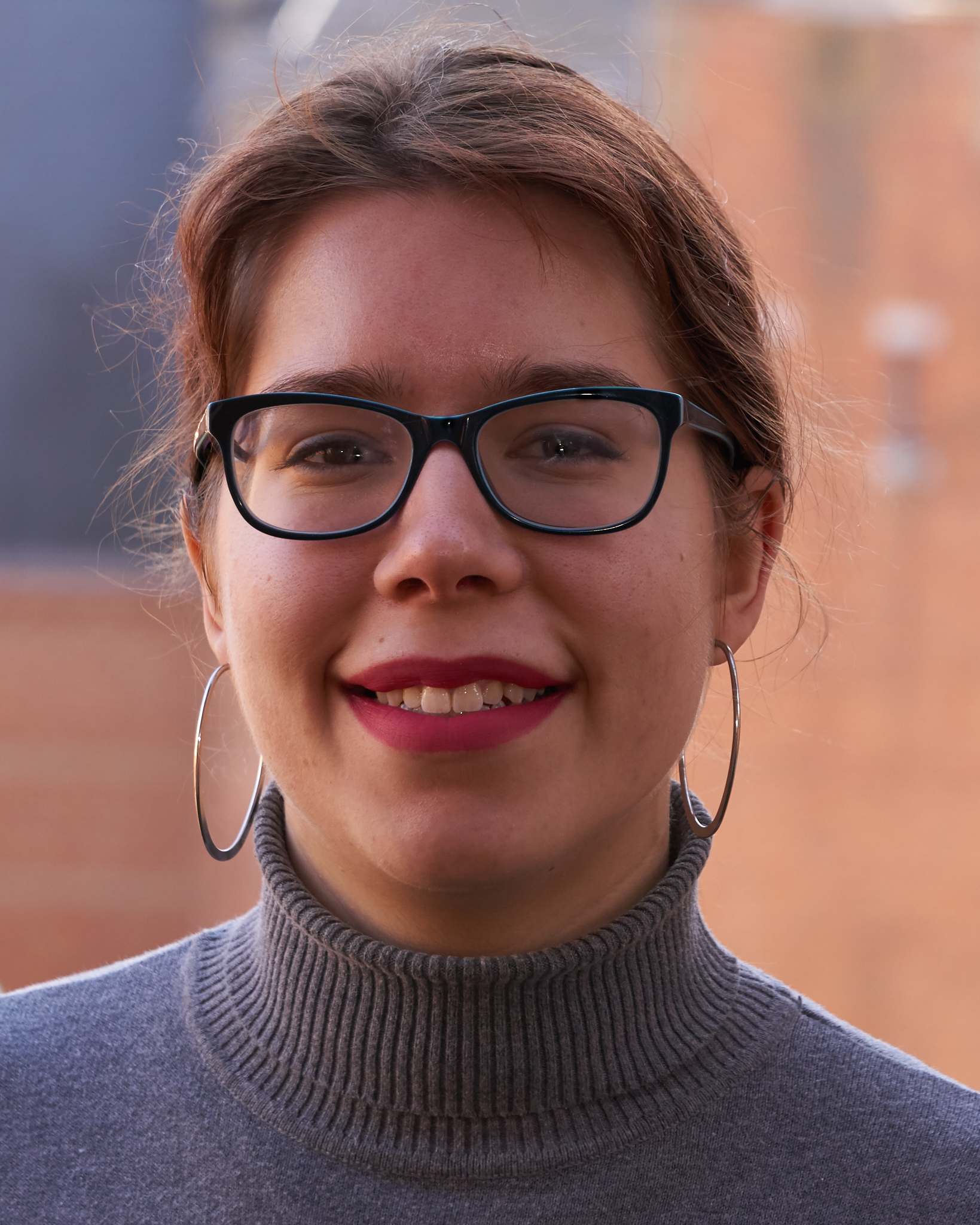 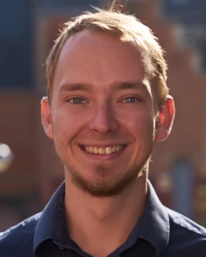 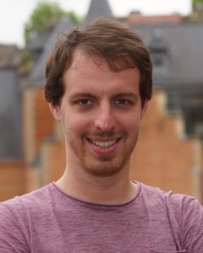 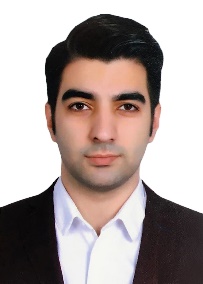 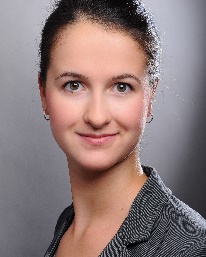 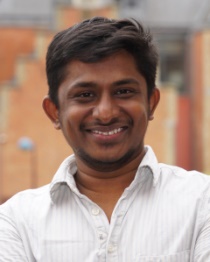 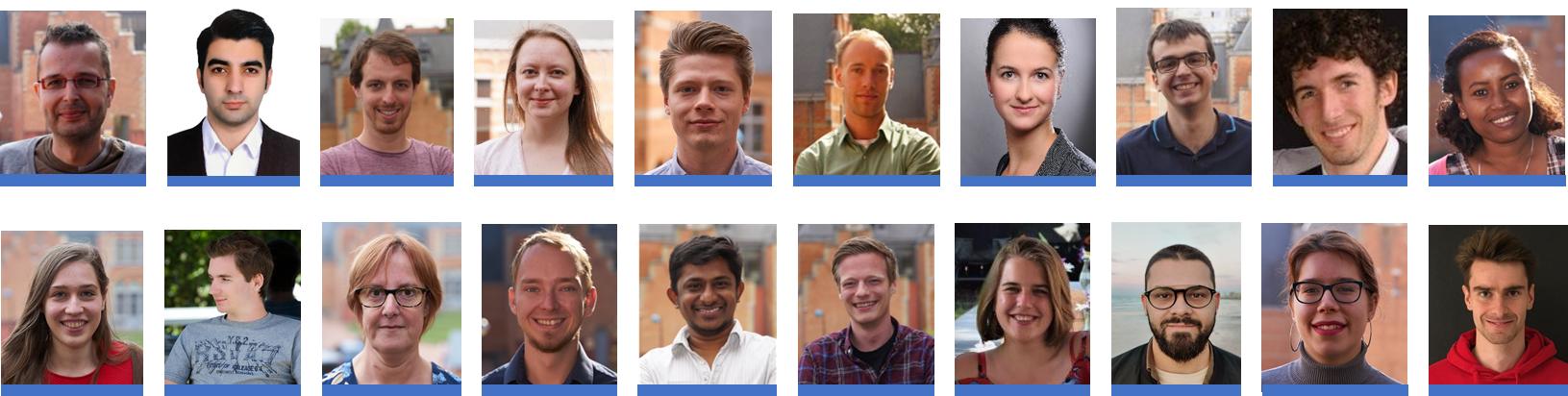 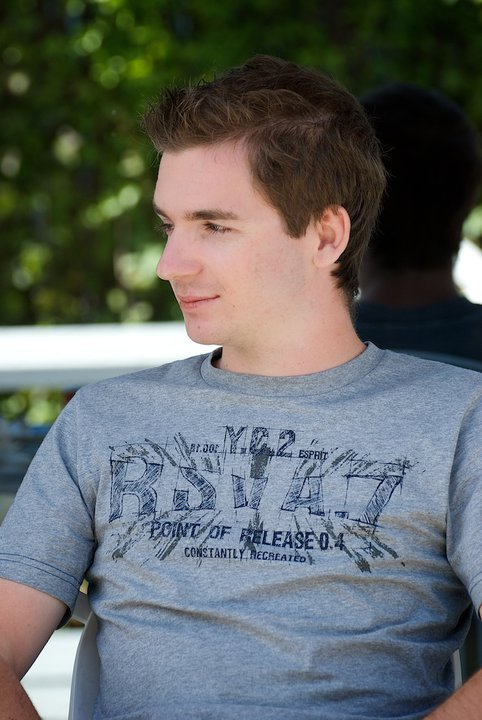 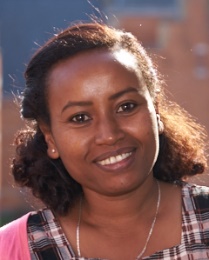 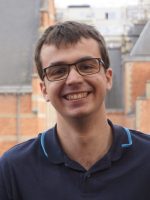 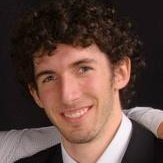 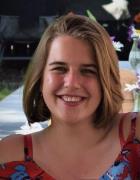 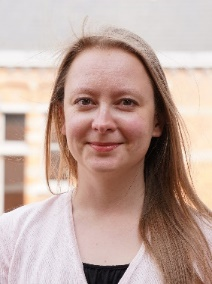 www.compomics.com
@compomics